Happy and Healthy Doctors = Happy and Healthy Patients
Paige S. Gutheil, D.O.
Family Medicine
Signature Primary Care and Wellness, LLC
Ohio University Heritage College of Osteopathic Medicine
Handout for Today’s Workshop
Go to www.drpaige.com/happyandhealthy 
Enter your information
You should be directed to immediate download a Word copy
You also will receive a copy by email.  It Should arrive within a few minutes…check junk mail/promotions or search drpaige@drpaige.co m if you don’t see it!
www.DrPaige.com - drpaige@drpaige.com - @drpaigedo
Dr. Paul and Dr. Paige
[Speaker Notes: My dad was a good ol’ fashioned family doc. 6 foot 4, larger than life laugh, big German work ethic.  
As a little girl, every morning I’d run to the backdoor and stand on my tiptoes, so I could kiss him goodbye and tell him he smelled handsome -Aramis by Este Lauder.  I was also known to provide him that dose of humility that kids are famous like when I overheard the Dean of his medical school introduce him and corrected “You’re no profeffor. You’re my daddy!”
He taught medical students, delivered babies, was the football team doc. lived, breathed and slept medicine.  And I heard ALL the stories over the years. He especially loved telling me the story about how he built his medical office building and started his practice – how everyone thought he was crazy. The land was in a flood zone and unbuildable.  There were huge gas tanks buried underground -an environmental hazard to stay there, too expensive to remove. That building was huge - he’d never find enough tenants to fill it they said.  “But you know Paigey. I did it anyway. I knew it could work. I didn’t exactly know how, but I figured it out one step at a time.”  
That’s the medical practice I joined fresh out of training. It didn’t have the fancy modern furniture or computers that the hospital system gig offered but it did have family. Mom was the office manager so I got to eat lunch with my parents every day.  Staff who had known me since I was scribbling in charts behind their back helped care for my daughters when they were born. Plus I loved watching my dad work and getting to know about him through the eyes of the patients he had served for decades.
But I was often double booked, always running behind. I quickly learned to take off my watch and not even look at the schedule. I just kept going and going until I noticed the staff starting to turn the room lights off one by one - the welcome signal that we were almost done. 
“Is this all there is?” Am I really doing enough good in a double-booked 15-minute appointment?  Reimbursements were declining. Patient copays increasing. Regulations were ever changing and overcomplicated. Selling the practice and being employed didn’t seem like a good fit.
Feeling the itch to mix things up, I accepted a part time position teaching fresh bright eyed first year medical students. I loved it! I started diving deeper into advances in lifestyle and integrative medicine.  But when I came home from conferences, I still had no time to actually counsel my patients in a meaningful way and practice what I was teaching.
One night, my friend Shelby sends me a Facebook message about a med school classmate of hers - this crazy family doc out in Pennsylvania that doesn’t even bill insurance!  He directly bills his patients a flat monthly fee in exchange for 24/7 direct access to him, access to wholesale prices on medications and outside testing and best of all a unlimited longer appt times and more connection with patients. That sounded crazy to me! But what if it would actually work?!  Sign me up if so! I thought. 
Of course Mom and Dad had their opinions:
My Mom - “24/7 access?! Patients will be bothering you all night long!”  
My Dad - ”Opt out of medicare?! You won’t even have any patients!”
I mean they had their points. But I couldn’t help but think “Wait a minute!  This is the guy who told me ALL the stories of the “crazy” things he did opening his practice.” And he did it anyway.
I know Dad never really understood why I felt the need to leave his practice and start my own thing.  He died one month before I opened the doors on my new building, so he didn’t get to see how it would work either.  
And that’s okay!   I knew I had to practice medicine in the way I was called to so I just keep thinking … I know this can work.  I don’t know exactly how. But I can figure it out - one step at a time.   I tell that story for a lot of reasons. I’m sure you can all relate to a time that people didn’t understand why you were doing something.  Or a time you felt unprepared figuring things out as you go. Or maybe you are feeling like you need to do medicine differently these days. Today especially it reminds me of even though my Dad lived a great life- and he was applauded for it - financially, his patients, loved him - and I honestly don’t know if he would have done anything differently, but we had a 45 years in medicine party for him years ago bc we knew that we would very likely not get to have a retirement party for him. He worked until he couldn’t work. And he never really had a chance to redefine his identity or his purpose after medicine. He said frequently that he wanted his cause of death to be head trauma from a coconut sitting on a beach in Bora Bora. He definitely did not make that happen. So as we talk about wellness today I want to do so from a really big picture that really starts with reflecting on our current situation and designing how we want things to be different.]
My asks of you…
www.DrPaige.com - drpaige@drpaige.com - @drpaigedo
Objectives
www.DrPaige.com - drpaige@drpaige.com - @drpaigedo
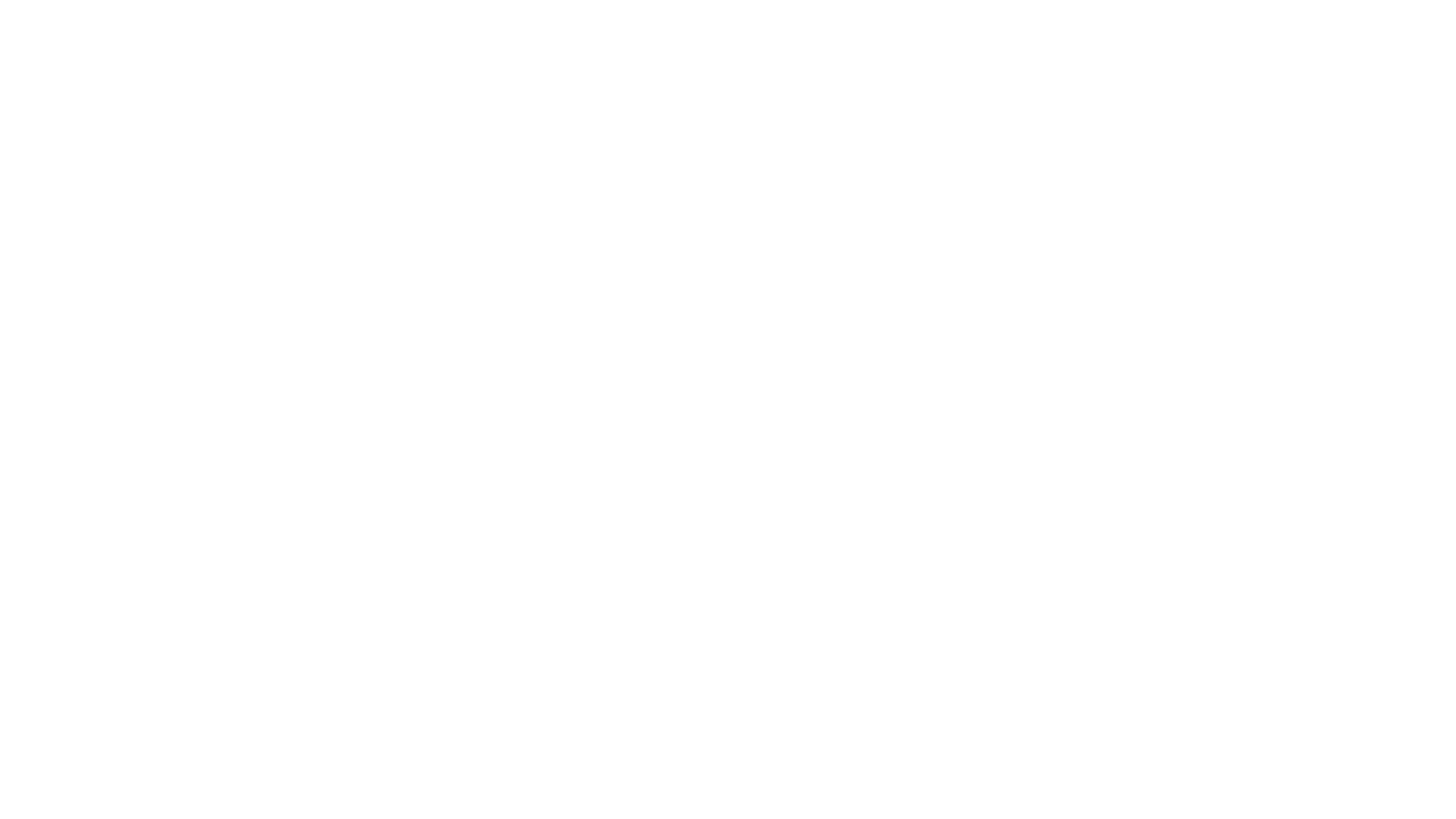 What exactly are we fighting against?
Prevalence
78% of surveyed physicians experience feelings of professional burnout at least sometimes. (Merritt Hawkins 2018 survey)
92% of surveyed physicians experienced burnout at some point in career, 68% currently (Medical Economics 2019 Physician Burnout Survey)
Impact on self 
Increased risk for cardiovascular disease, shorter life expectancy, problematic alcohol use, broken relationships, depression, and suicide.
www.DrPaige.com - drpaige@drpaige.com - @drpaigedo
[Speaker Notes: Population Health
Data is king, but so is solid basic underlying principles and so is common sense.]
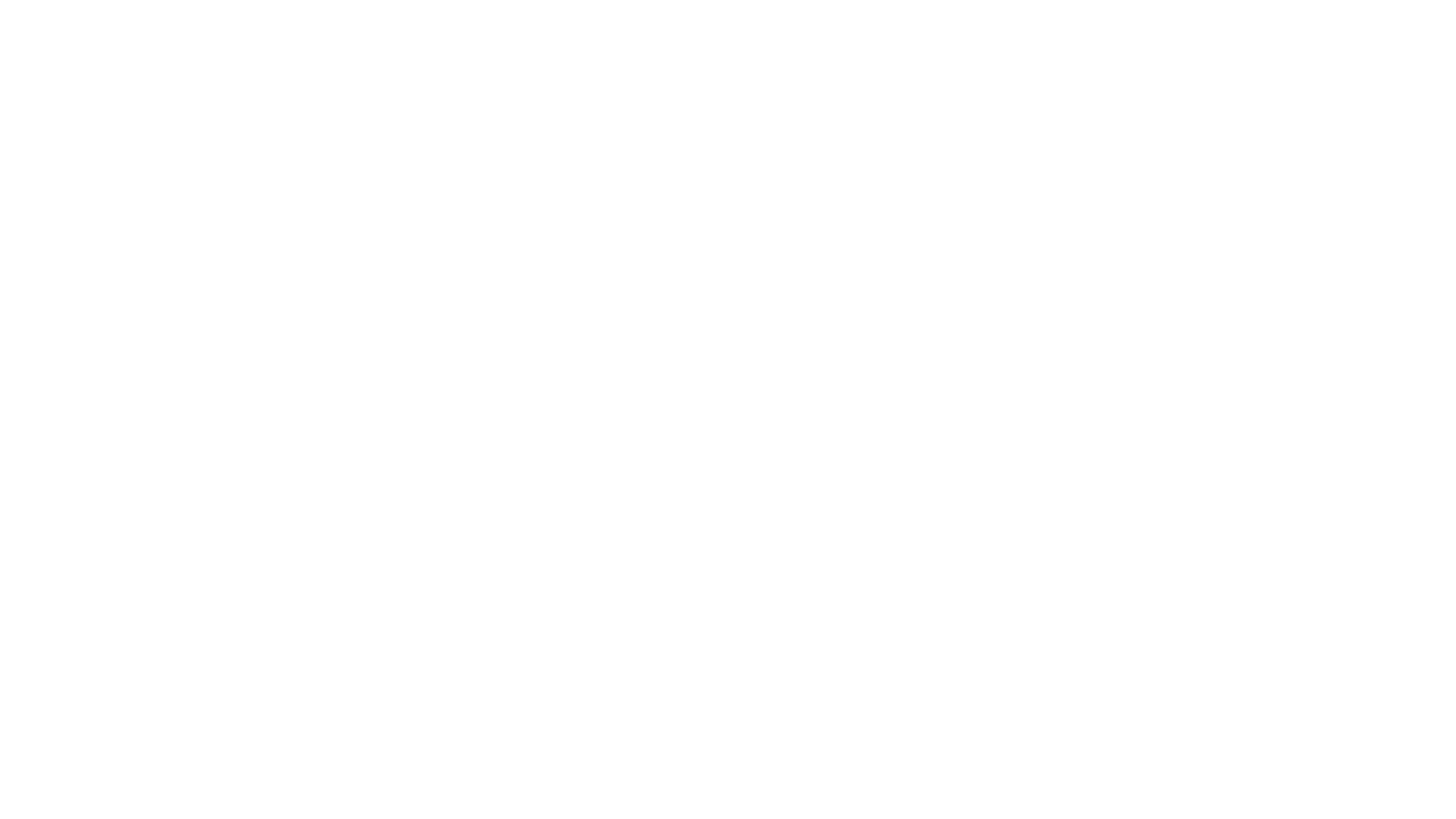 What exactly are we fighting against?
Impact on workforce 
For every 14% increase in burnout severity, 30-40% increase in likelihood that physicians will decrease their work hours in the subsequent 2 years. (Shan felt Mayo Clinic 2016 survey)
73% of physicians have thought about quitting medicine (Medical Economics 2019 Physician Burnout Survey)
Projections from the Department of Health and Human Services suggest that by 2020, the U.S. will face a shortage of 50,000 physicians.
www.DrPaige.com - drpaige@drpaige.com - @drpaigedo
[Speaker Notes: Population Health
Data is king, but so is solid basic underlying principles and so is common sense.]
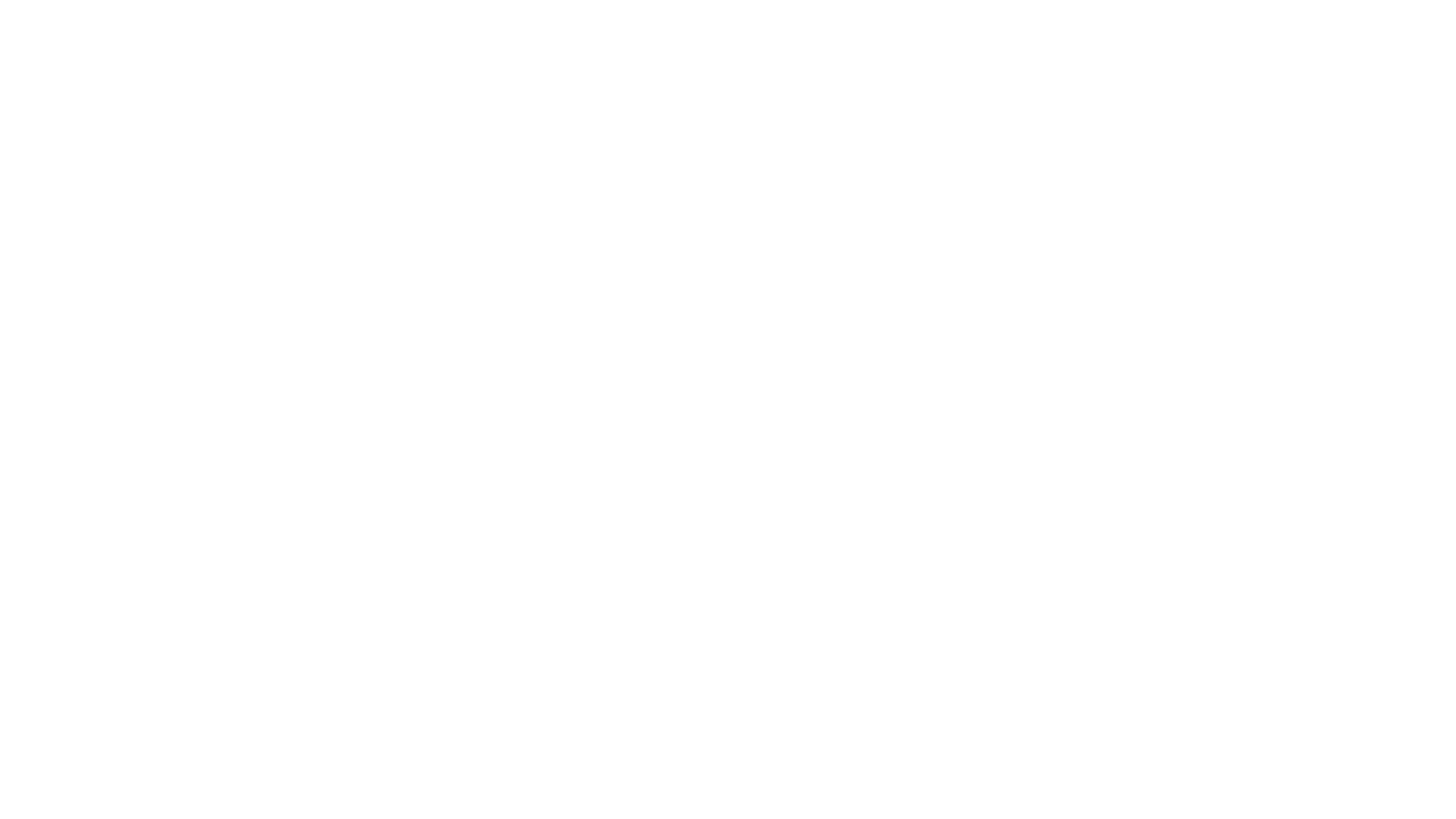 What exactly are we fighting against?
Impact on Healthcare Costs
Physician burnout costs between $2.6 billion and $6.3 billion per year via recruitment and replacement of physicians when they leave their position or cut back their hours. (Annals of Internal Medicine, 2018)
Impact on Quality
Increased level of burnout associated with increased incidence of medical errors. (Tawfik Mayo Clinic Study, 2018)
Meta-analysis of 47 studies on 42,473 physicians found that burnout is associated with 2-fold increased odds for unsafe care measured by reported patient-safety incidents.
www.DrPaige.com - drpaige@drpaige.com - @drpaigedo
[Speaker Notes: Population Health
Data is king, but so is solid basic underlying principles and so is common sense.]
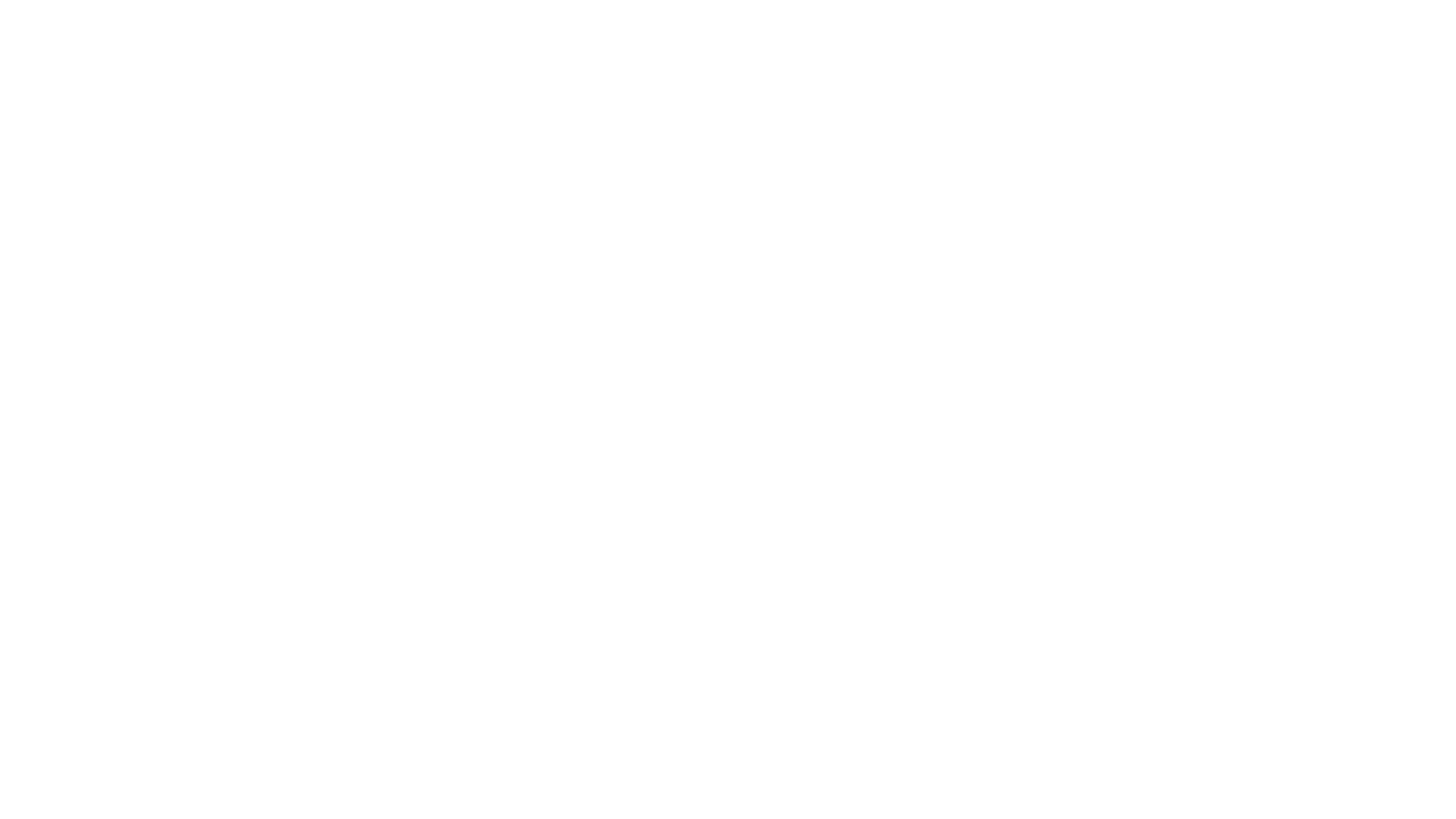 What exactly are we fighting against?
Impact on Patients
Increased level of burnout associated with decreased level of patient satisfaction. (Journal of Clinical Psychology, 2016)
Meta-analysis above found 2-fold increase in unprofessional behaviors and low patient satisfaction as well.
www.DrPaige.com - drpaige@drpaige.com - @drpaigedo
[Speaker Notes: Population Health
\]
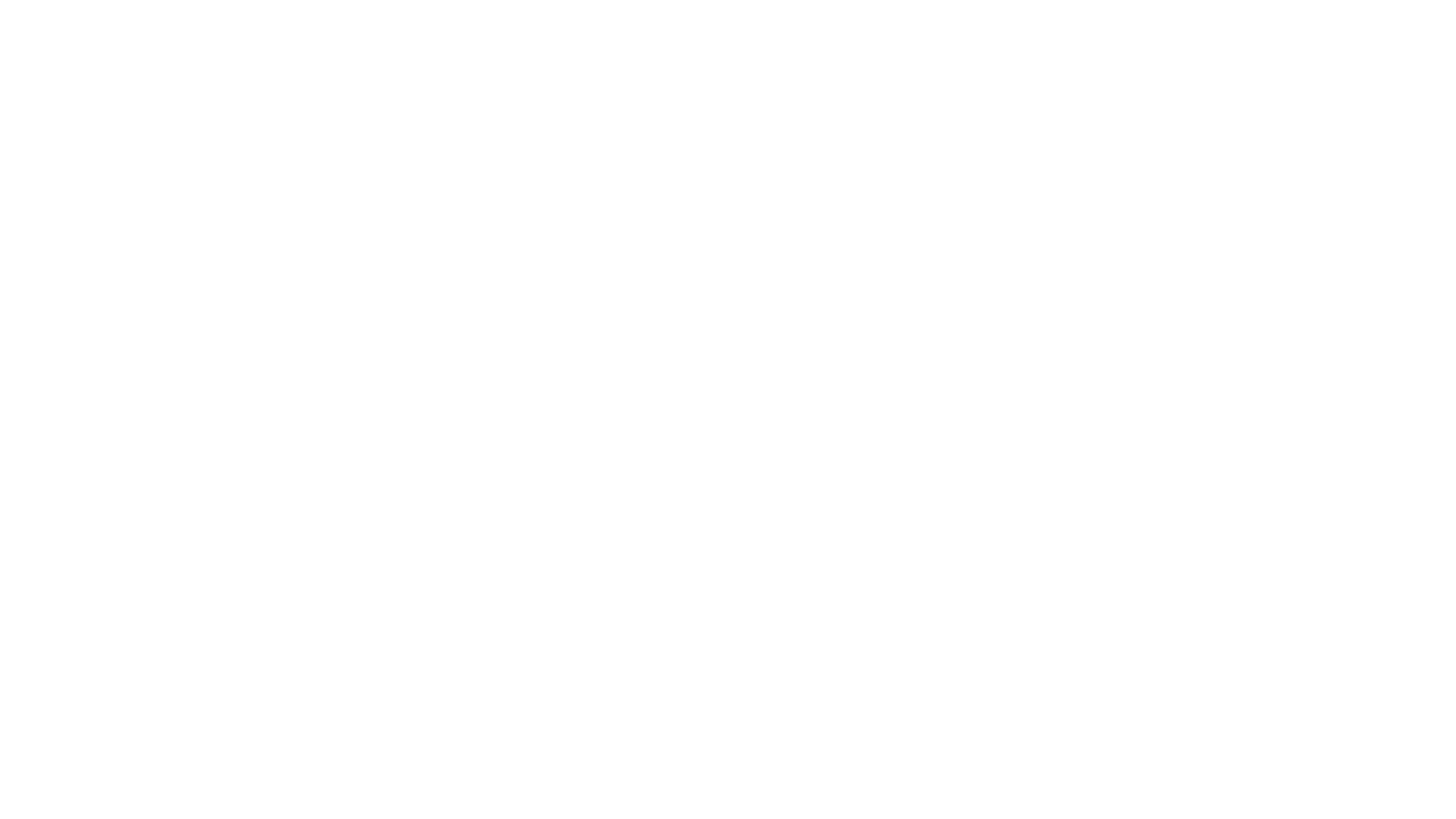 The First Step to Recovery is Recognizing We Have a Problem
www.DrPaige.com - drpaige@drpaige.com - @drpaigedo
[Speaker Notes: Bridge the gap from population view to personal view.
To a fault sometimes perhaps, I am a person who sees possibilities.
I am not an “it is what it is” kind of person.  I fundamentally believe that no human – doctor of patient is meant to be stagnant. I believe that we are meant for constant growth.  And I can smell victimhood a mile away…we encounter that with patients all the time right?

Now I’m not saying it’s all rainbows and unicorns.  We fight against stubborn concepts like inertia or homeostasis.  Our brain is perfectly design to keep us safe and familiar afterall. But I believe that we can push back against those things – use them to our advantage.  A body in motion stays in motion right?  The body has the ability to heal itself or return to a state of healthy homeostasis.
So here we have to challenge ourselves on an individual level…am I okay?  If I’m okay…do I just want to be okay? Or am I falling into that trap of “it is what it is?”  This is the system. This is the way we do it.  Are we waiting around for others to change things for us?  Are we just putting in our time?]
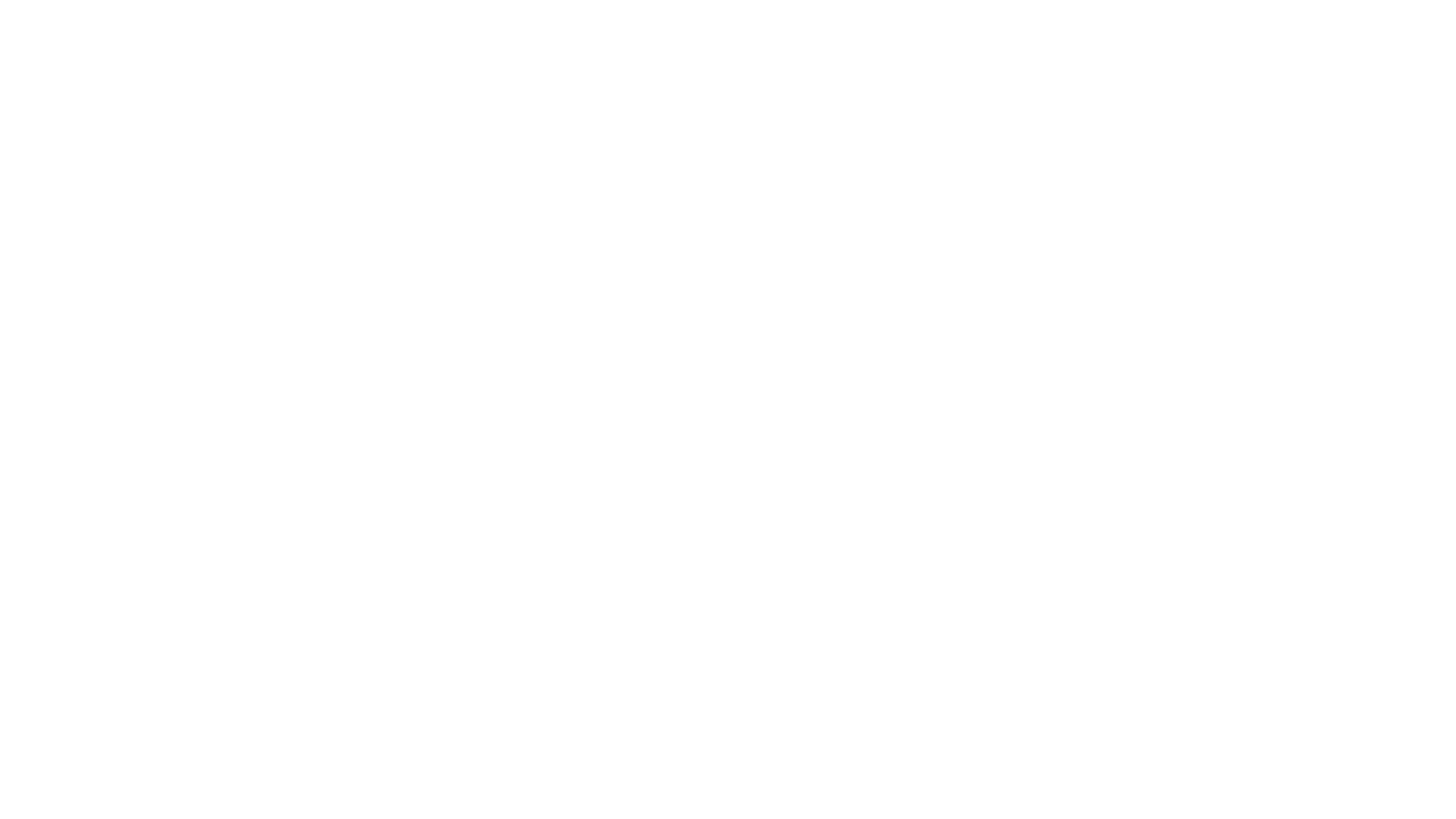 Slay Goliath Upfront…why are the chips stacked against us?
Culture
www.DrPaige.com - drpaige@drpaige.com - @drpaigedo
[Speaker Notes: Medical culture…like everything it is a blessing and a curse right.
We could talk about this all day.
Can we have our cake and eat it too?  Can we be dedicated to the service of others, work really hard to develop and hone our skills AND still be unapologetic about advocating for our own health and happiness?

Traditional/historical culture … medicine first with all other areas of life suffering (sleep, relationships, relaxation time). Exception – finances were more rewarded in traditional culture.

Swing in the opposite direction … I want to have a life outside of medicine. Resident work hour restrictions crossing the line “I got a yoga class to get to – I can’t take this admission.”  I want the big contract with the signing bonus. Where is the patient-centered nature?

Current pandemic … where do we cross the line from the expected self-sacrifice to what some are calling being part of a suicide squad without being protected with PPE, adequate testing and tracking, treatment methods, etc.]
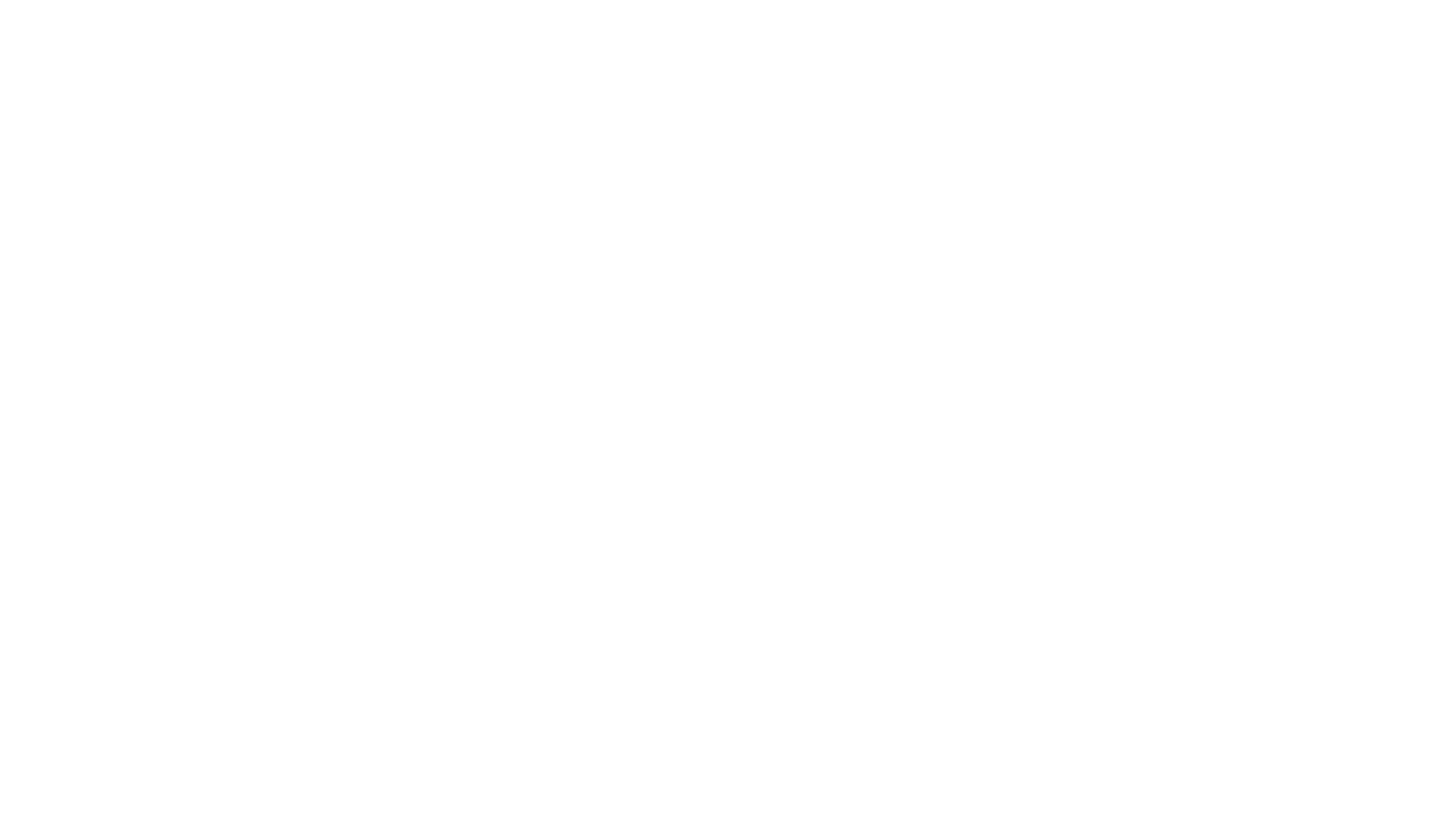 Our own ego
Slay Goliath Upfront…why are the chips stacked against us?
www.DrPaige.com - drpaige@drpaige.com - @drpaigedo
[Speaker Notes: Let’s look inside a little bit because we all have it.

Story of the working mom, doing everything around the house, running the kids, cooking, cleaning, helping her aging parents, volunteering for the PTO, husband can’t do anything right so she has to do it, complaining all the time that nobody helps her and she has to do everything

Why is that?  I would argue that ego is a big part of that, right?
It feels good to be needed. It’s fulfilling. It’s praised. It’s applauded. And it’s been that way ever sense we were a wee one looking for validation.  Nobody is running up to us giving us a sticker on the sticker chart for taking a little time to yourself, pursuing a new hobby, meditating or going for a run right?  We are do-ers!  Our egos are do-ers!  Our self worth does not lie is our doing. Our self worth lies in our being.

Keep in mind…Ego = a person’s sense of self-esteem or self-importance.  Not a totally bad thing right?  We deserve to have positive self-regard.  We all deserve to feel fulfilled by our work.]
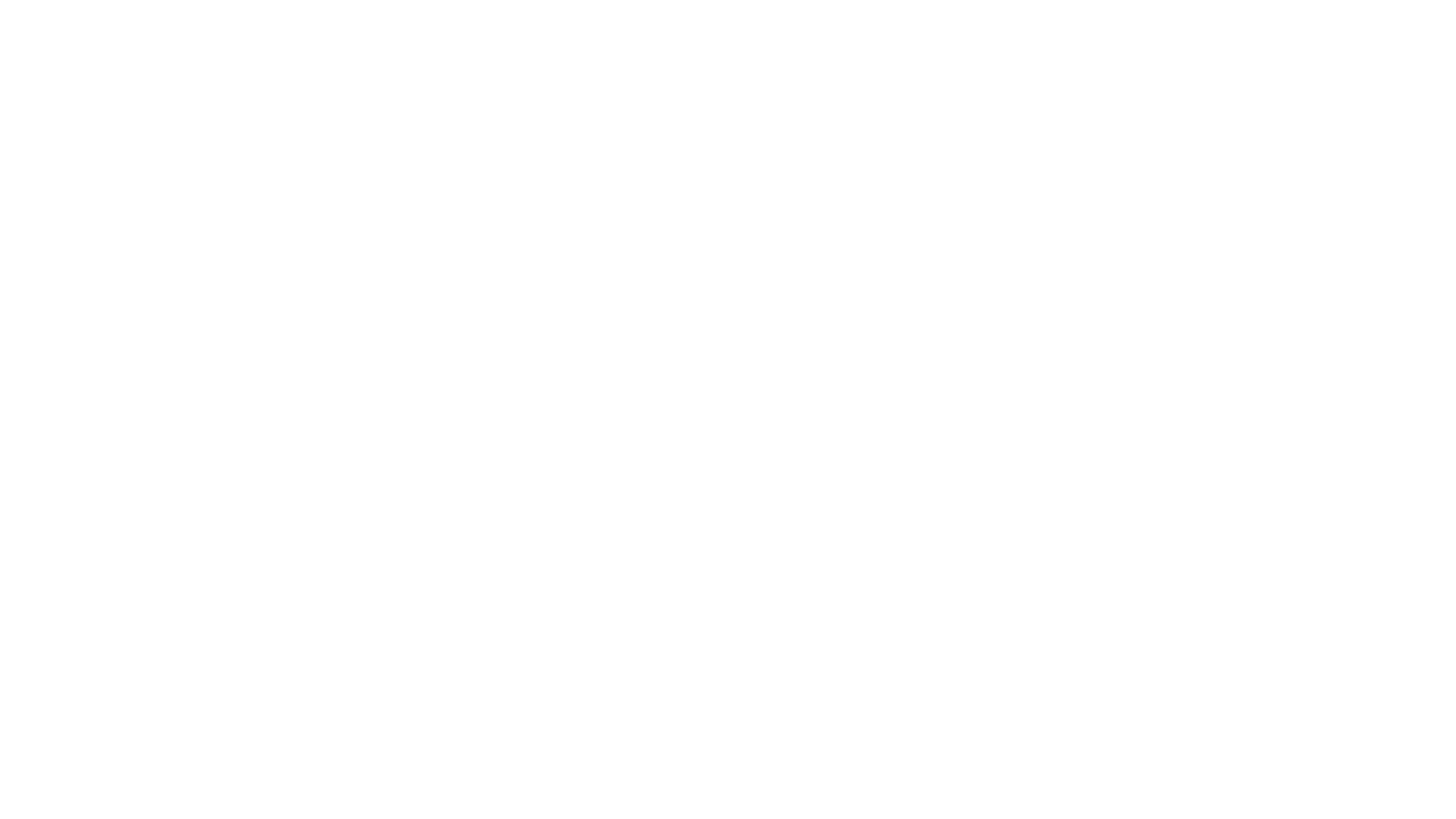 Slay Goliath Upfront…why are the chips stacked against us?
Our ability to set boundaries
www.DrPaige.com - drpaige@drpaige.com - @drpaigedo
[Speaker Notes: So if the culture around us encourages us to do do do 
Or judges us for not doing

And our own psyche and sense of worth can encourage us to serve serve serve
Or judges us for not being all things to all people

No wonder it’s hard to set boundaries, right?
Back to the working mom…once you get in that cycle, do you think it’s difficult for her to set boundaries? Uh yes!
Do you think other people in her life who are accustomed to her serve are going to throw her a parade for handing over the reigns? Probably not. Do you think it’s uncomfortable and fights against self judgement and worrying what others think to have those conversations? For sure!

Talk about perceived boundaries versus real boundaries – employed vs private
Agency over your schedule
Answers to administrators
Having crucial reasonable conversations
Communication skills
If you don’t ask you don’t know
Power of negotiation – coming to a win win
Books – Getting to Yes. Never Split the Difference.]
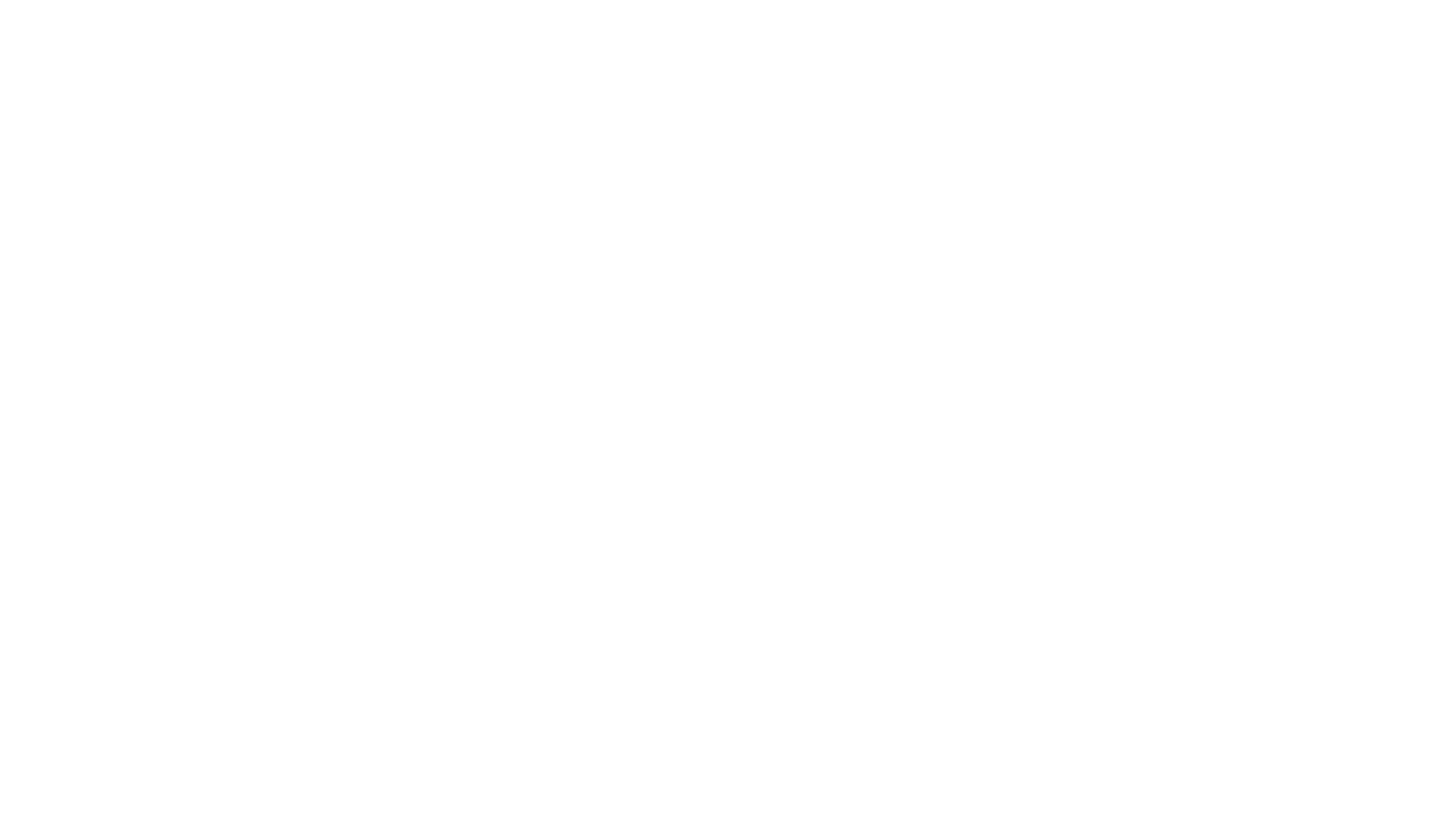 The Nature of the Problem Itself
Slay Goliath Upfront…why are the chips stacked against us?
www.DrPaige.com - drpaige@drpaige.com - @drpaigedo
[Speaker Notes: Especially in more severe symptoms, what do you do when the nature of the problem itself inhibits you from seeking improvement?

If by nature our brain health is in charge of those neurotransmitters responsible for being able to experience feelings of motivation, energy, sense of accomplishment and reward, connection to others…it’s no wonder that it’s very easy to spiral..to isolate.]
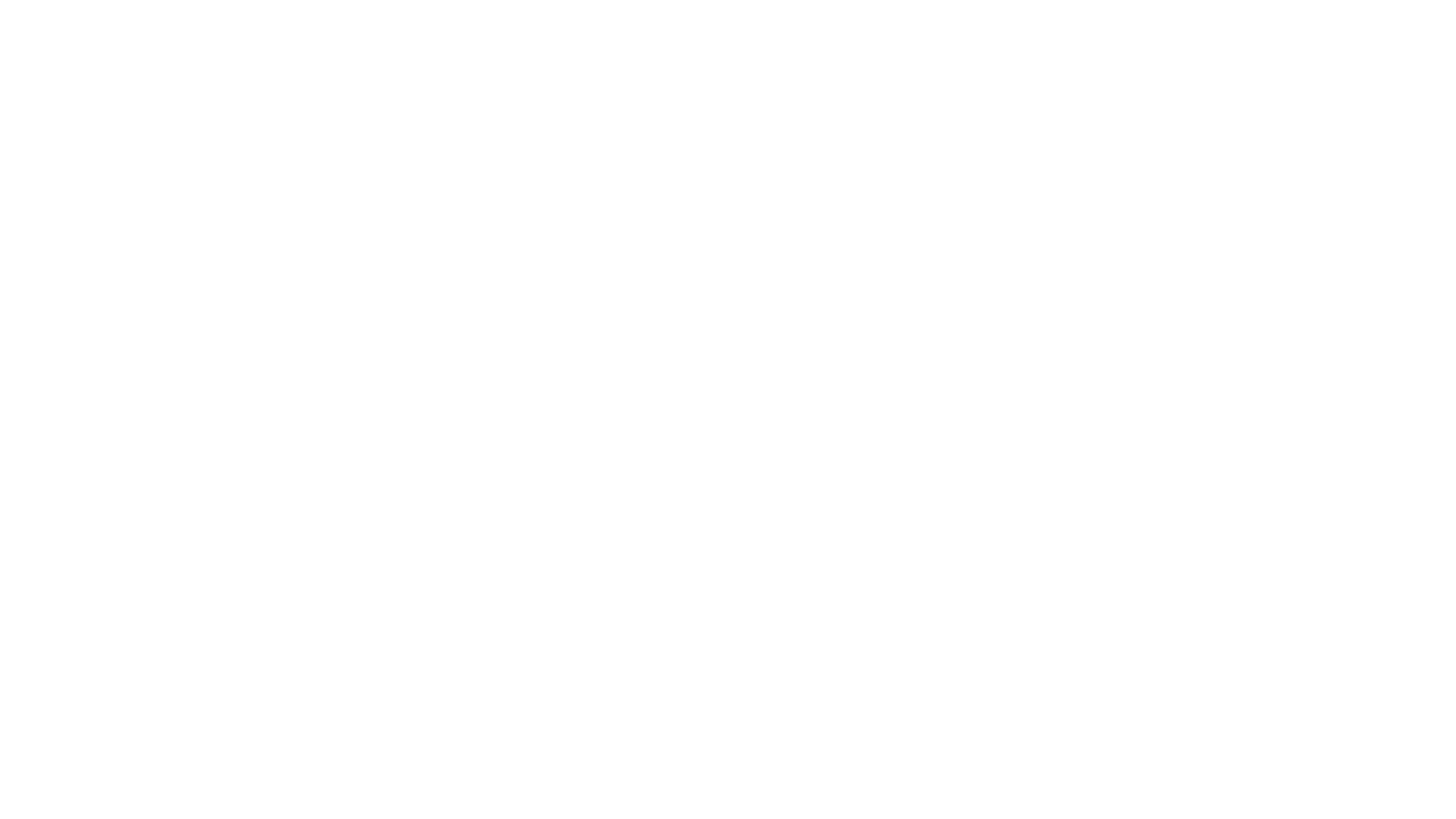 Medical Economics 2019 Physician Burnout Survey13% of physicians plan to seek or have sought counselingRemember … 92% reported a history of burnout
www.DrPaige.com - drpaige@drpaige.com - @drpaigedo
[Speaker Notes: How would we feel if 13% of our diabetics wanted to improve their A1C’s
Or 13% or our total knee candidates decided to have surgery]
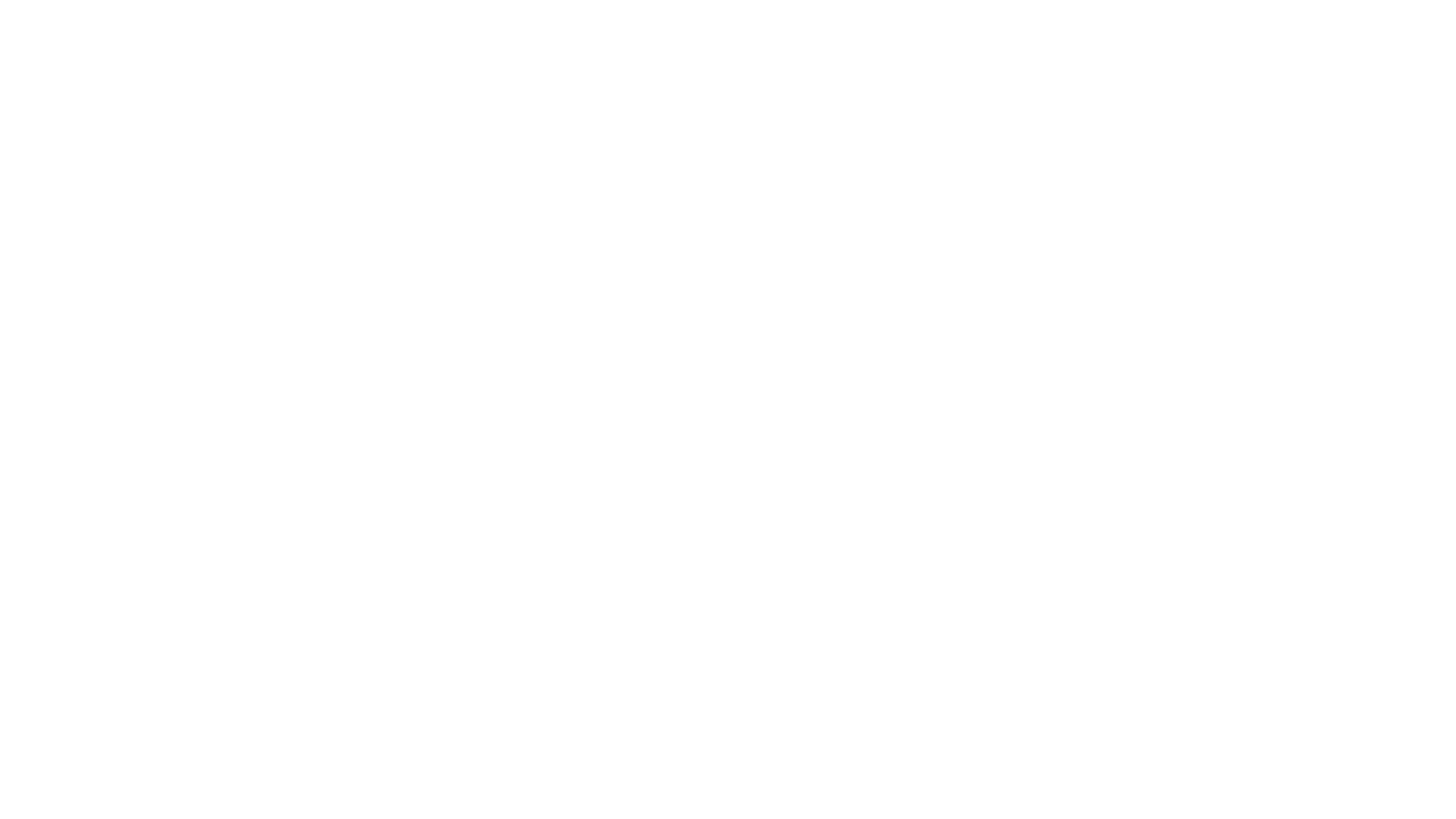 Medscape 2019 survey…More than 60% of physicians said they do not plan to seek help for their burnout or depression. -Half said their symptoms weren't severe enough.-Half said either they could deal with their burnout without professional help or were simply too busy.
www.DrPaige.com - drpaige@drpaige.com - @drpaigedo
[Speaker Notes: Hope is not a strategy

Treadmill effect is real!]
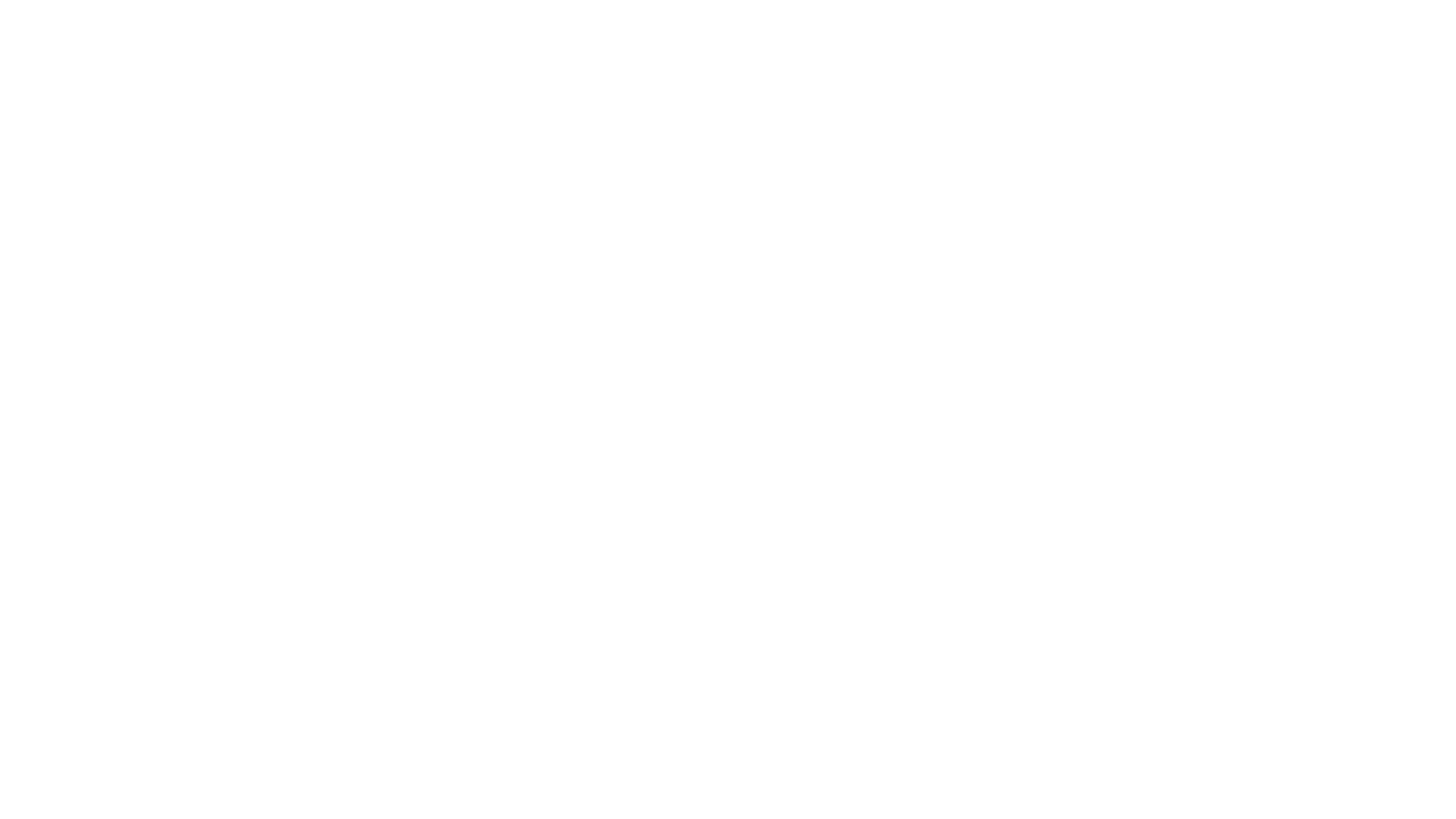 Why Fight the Fight?
Common Sense
www.DrPaige.com - drpaige@drpaige.com - @drpaigedo
[Speaker Notes: Common sense…I don’t say that flippantly.]
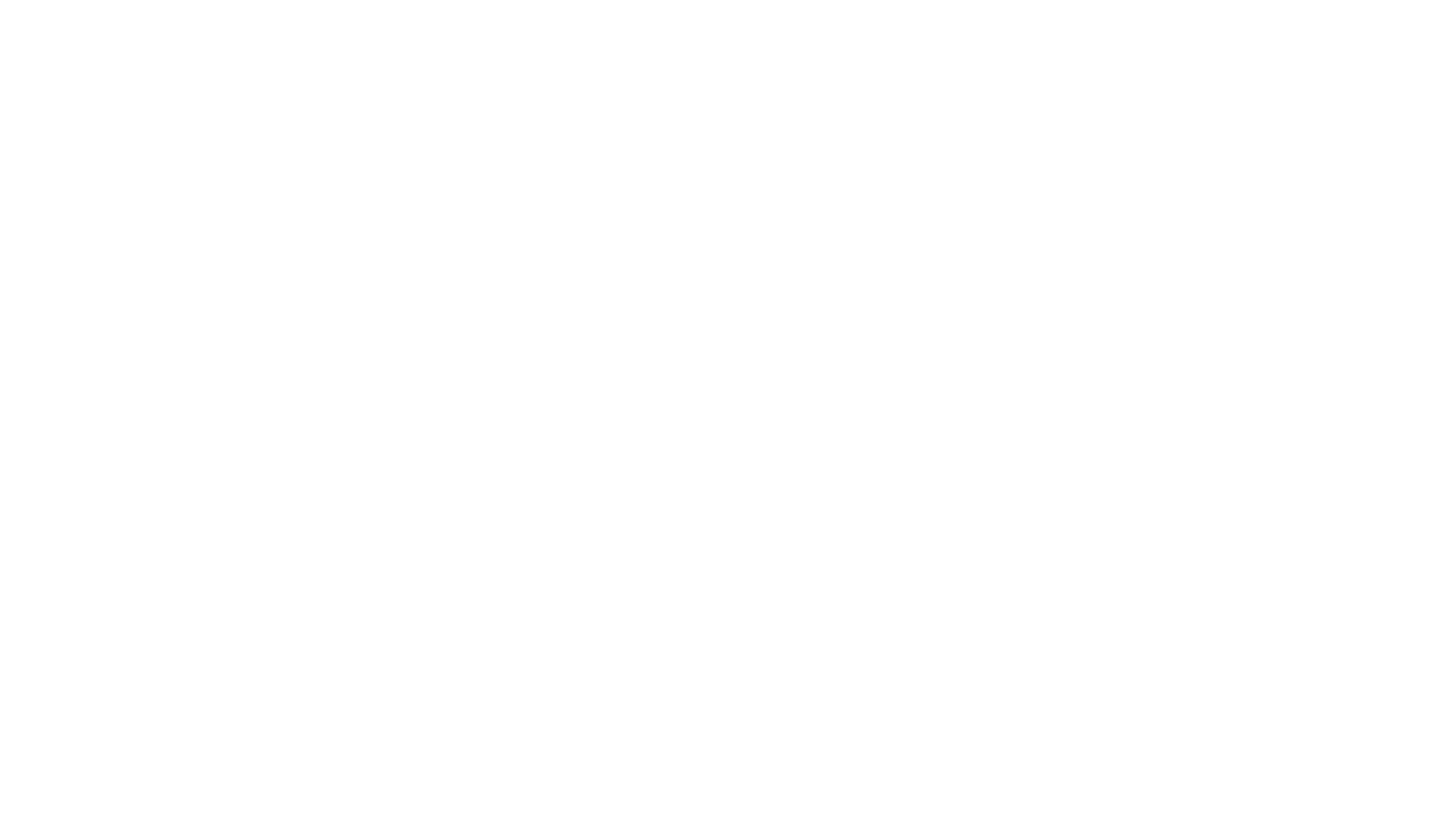 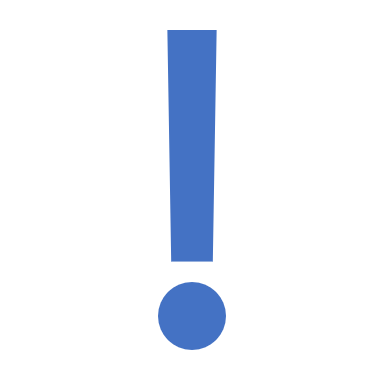 Basic Human Rights
www.DrPaige.com - drpaige@drpaige.com - @drpaigedo
[Speaker Notes: Innate human right to be happy
Innate human right to be healthy

Why do we think it doesn’t apply to us?

Martyrdom is not part of a job description

It’s the right thing to do]
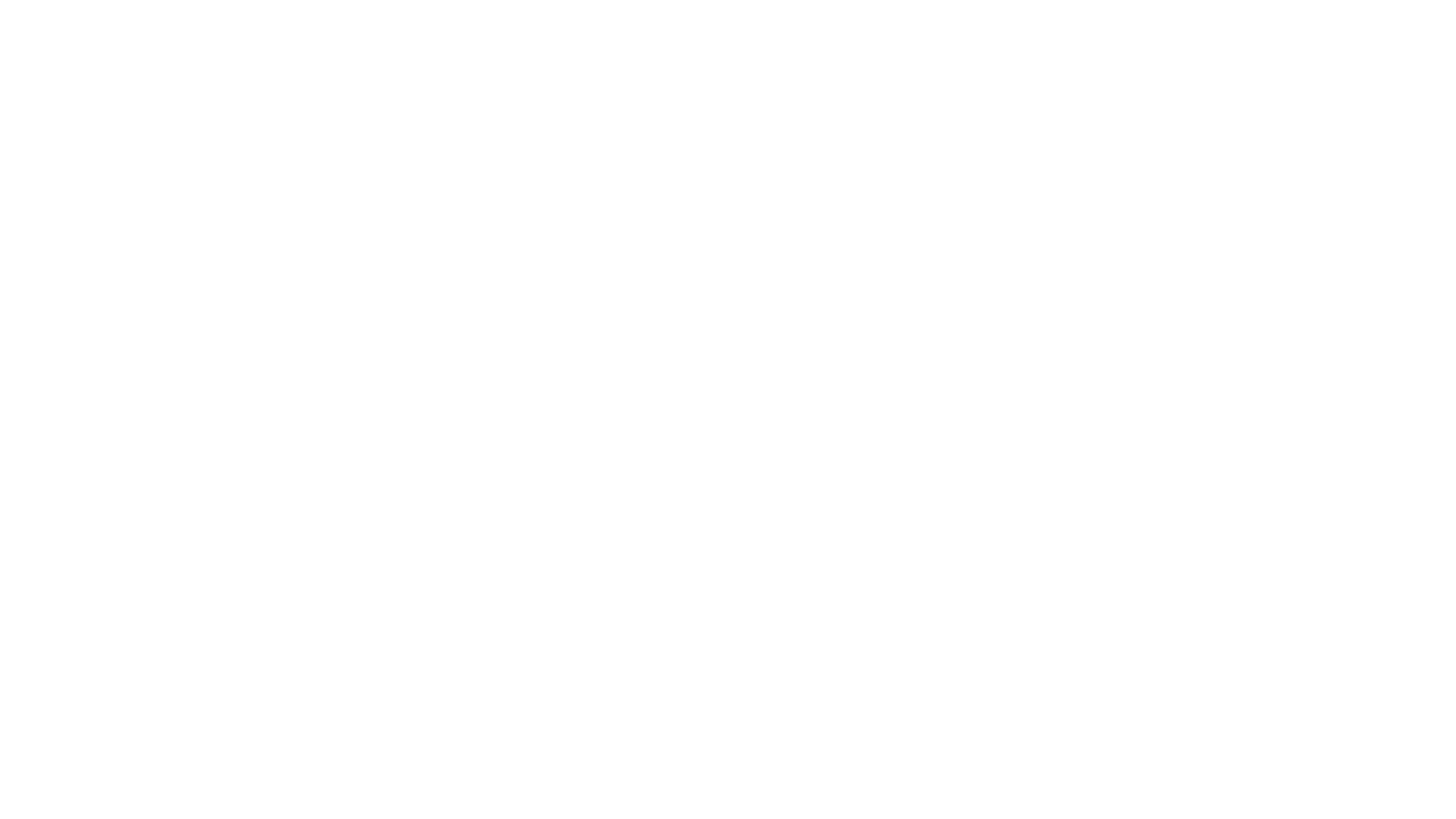 Why Fight the Fight?
Healthcare policy driven
www.DrPaige.com - drpaige@drpaige.com - @drpaigedo
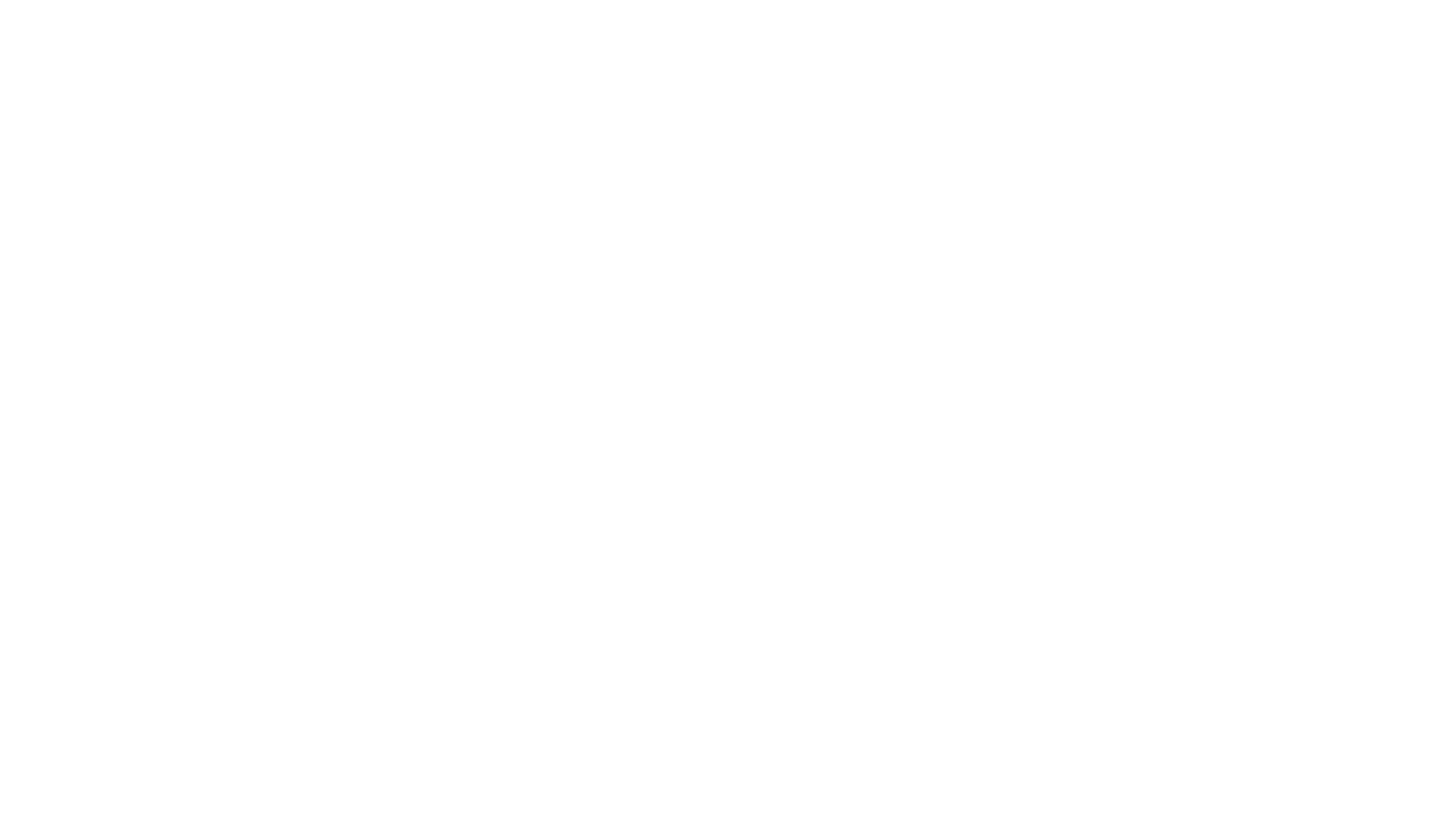 Healthcare Policy-Driven
Readmission rates
Patient safety
Quality of care metrics 
Outcome measures
Patient satisfaction scores
Lawsuits
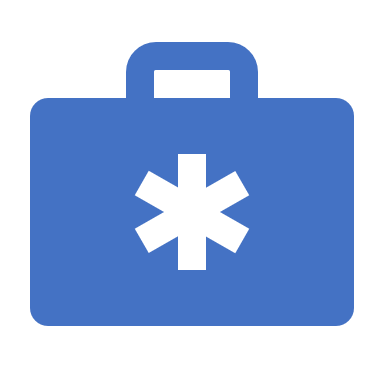 www.DrPaige.com - drpaige@drpaige.com - @drpaigedo
[Speaker Notes: Let’s be real…happy doctors have happier patients. Happier patients are more likely to be healthier patients. 
Heathier patients don’t get readmitted to the hospital
Are more likely to have an A1C at goal
Meet all those quality metrics that are constantly evolving.
Happier patients are less likely to call you for frivolous things in the middle of the night because they respect your time and health more. 
Are less likely to sue you
Are more likely to recommend you to their friends
Are more likely to fill out that press ganey report that your bonus is tied to


Reference earlier data]
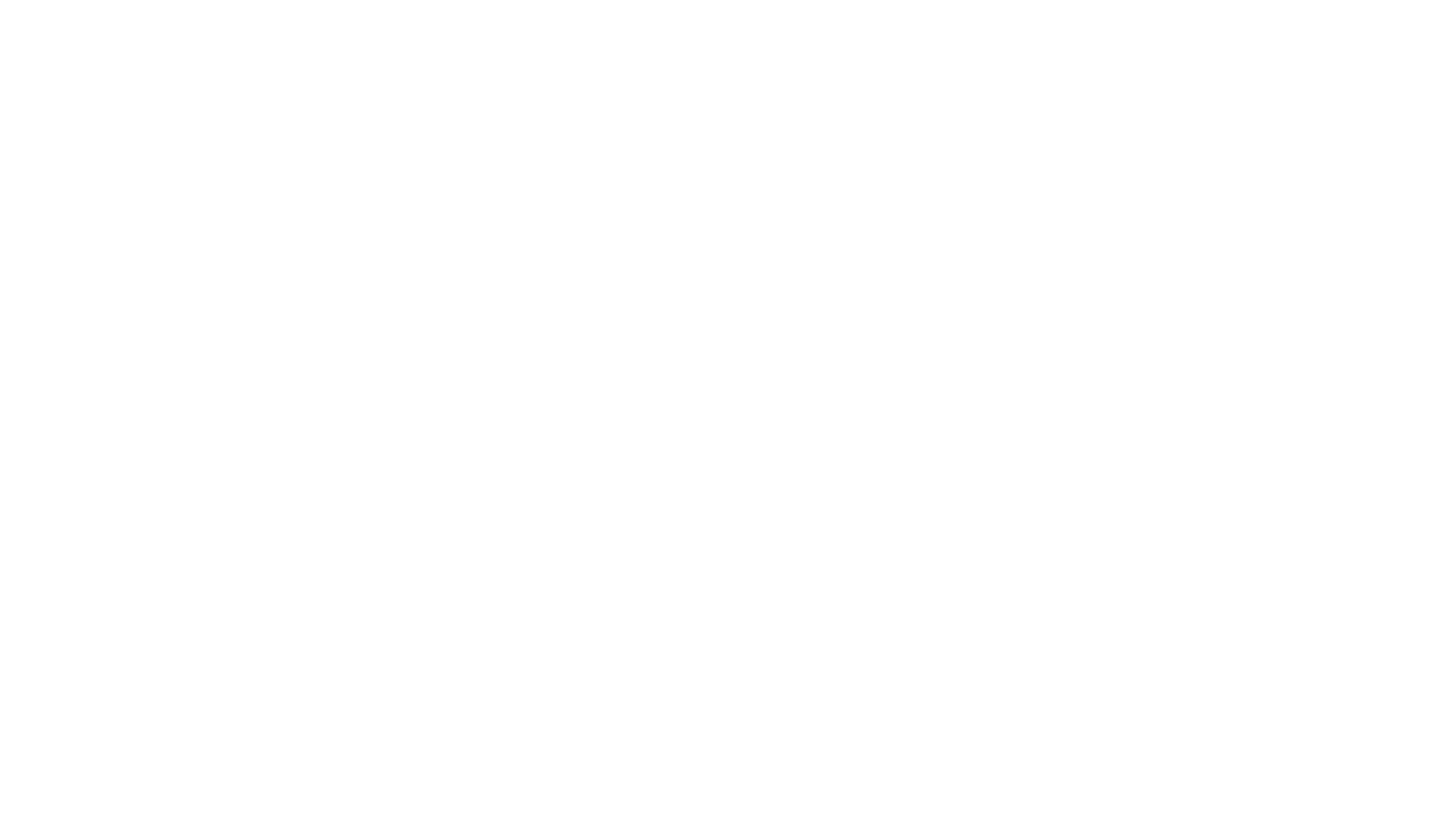 Science driven
Why Fight the Fight?
www.DrPaige.com - drpaige@drpaige.com - @drpaigedo
[Speaker Notes: So if we don’t want to go with common sense 
And we don’t want to be pushed around by policy
Let’s go with our best buddy science

The science of Human Performance of physicians
The science of how patients respond to physicians
The science of Happiness]
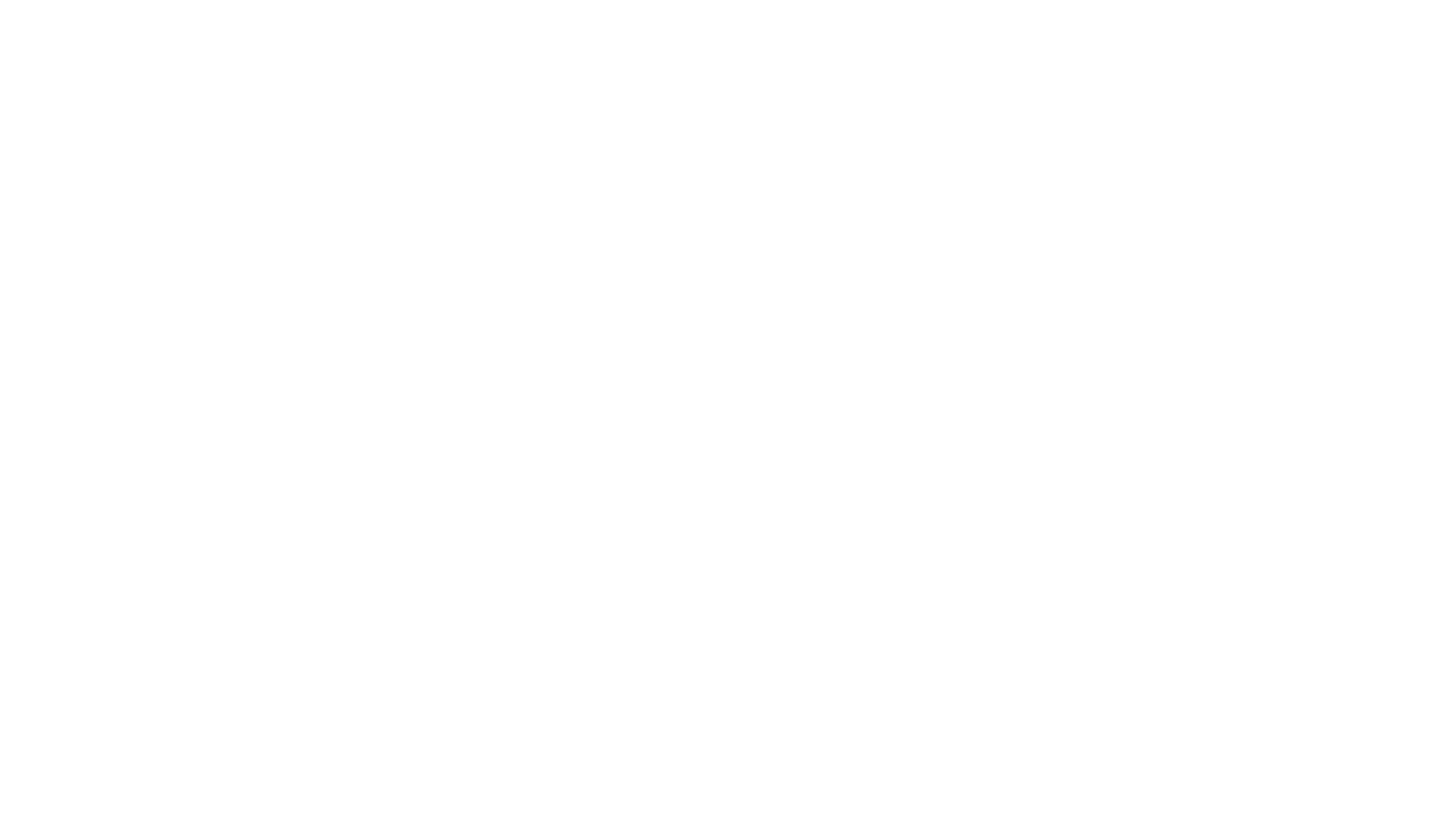 Science of Human Performance
Sleep deprivation as an example– impairment on attention span, short and long-term memory, decision-making skills, reaction-time
Physician-specific studies related to impairment of mood, physician-patient communication, psychomotor performance, medical errors
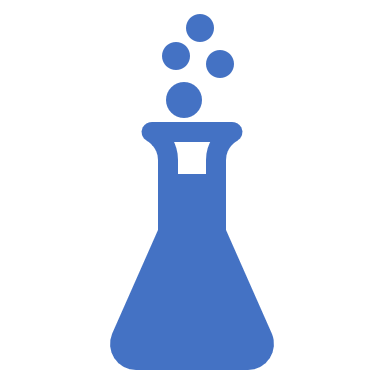 www.DrPaige.com - drpaige@drpaige.com - @drpaigedo
[Speaker Notes: So if we don’t want to go with common sense 
And we don’t want to be pushed around by policy
Let’s go with our best buddy science

The science of Human Performance]
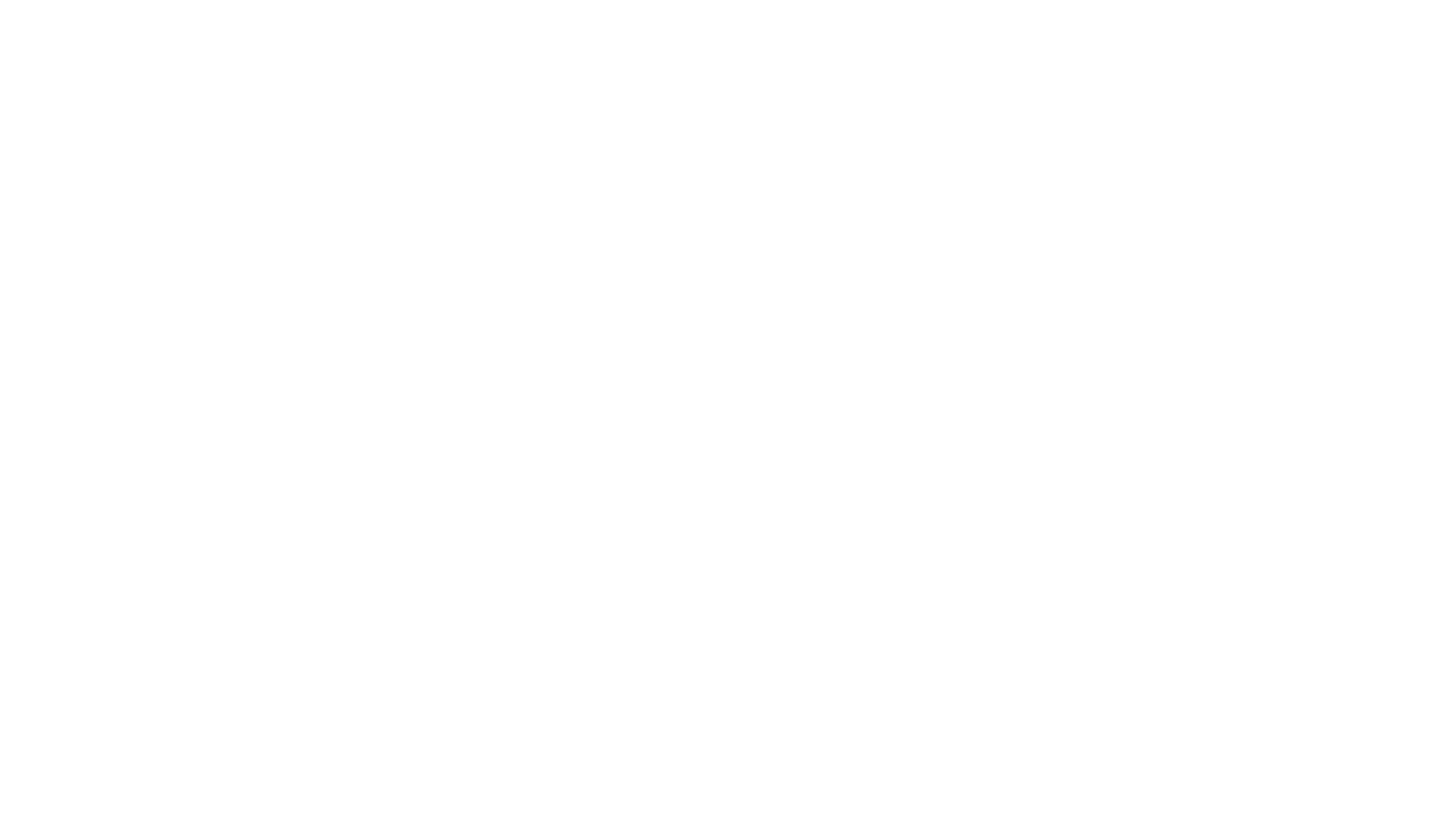 Science of Patient Response
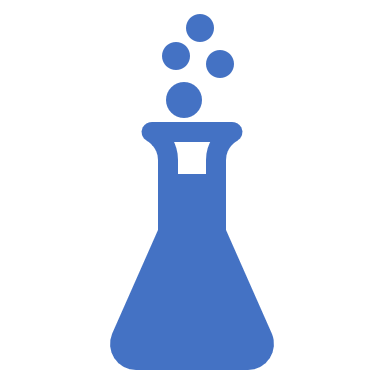 Placebo Effect

Nocebo Effect
www.DrPaige.com - drpaige@drpaige.com - @drpaigedo
[Speaker Notes: Let’s talk about the placebo affect
a beneficial effect produced by a placebo drug or treatment, which cannot be attributed to the properties of the placebo itself, and must therefore be due to the patient's belief in that treatment.

The placebo effect is amplified when doctors appear likeable and competent
Let’s talk about the nocebo affect

A nocebo effect is said to occur when negative expectations of the patient regarding a treatment cause the treatment to have a more negative effect than it otherwise would have. ... Both placebo and nocebo effects are presumably psychogenic, but they can induce measurable changes in the body. doctors learn how to better "exploit the power of words" for the benefit of patients.]
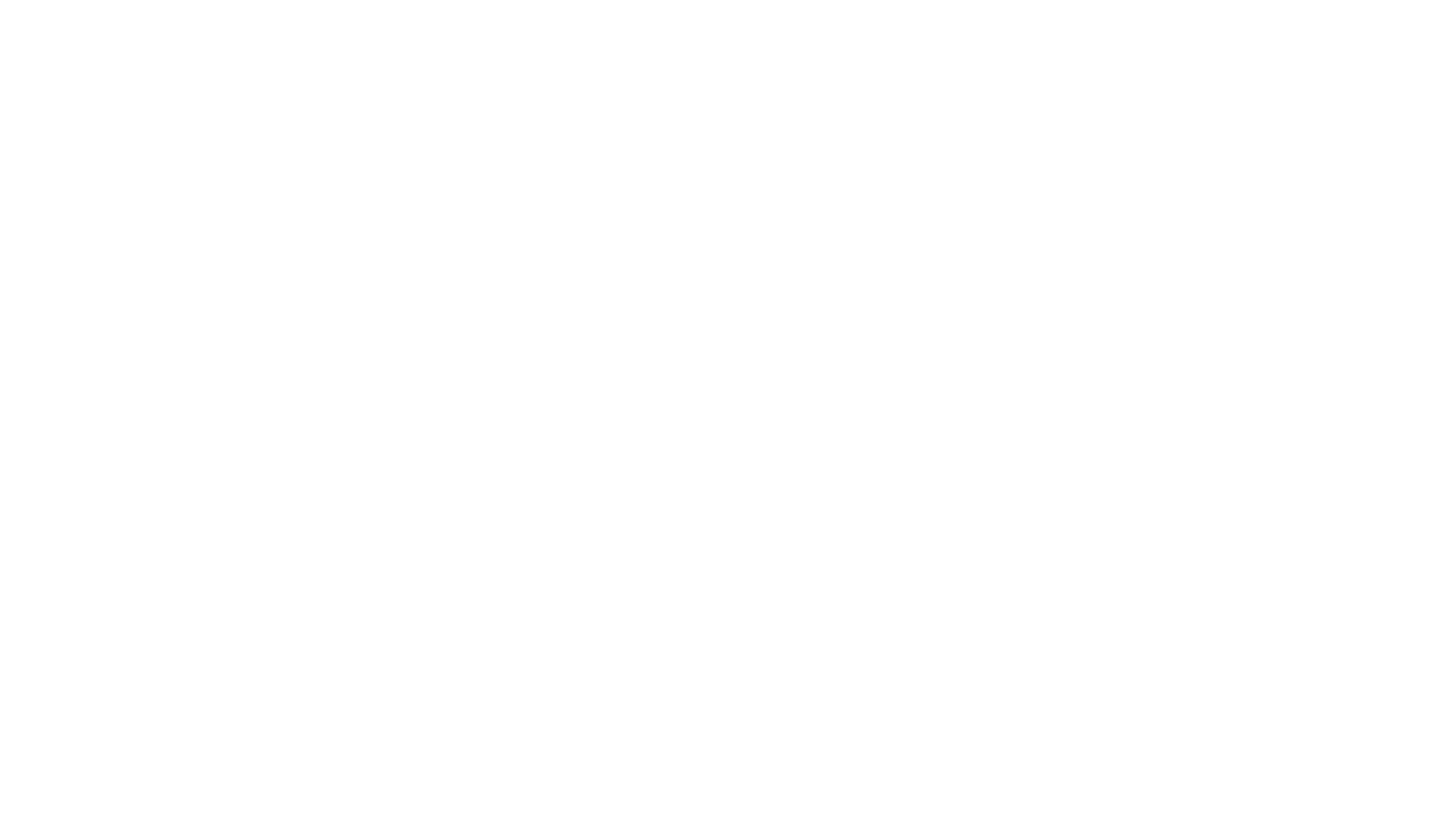 Science of Happiness
Which comes first – the chicken or the egg?
Meta-analysis – over 200 studies on 275,000 people worldwide. Happiness leads to success in nearly every domain, including work, health, friendship, sociability, creativity, and energy.” (Lyubomirsky,2005). 
Give the Doc a Lollipop study - came to a correct diagnosis only 20% of the way through the manuscript – nearly twice as fast as the control group
The Undoing Effect – Antidote to physical stress and anxiety
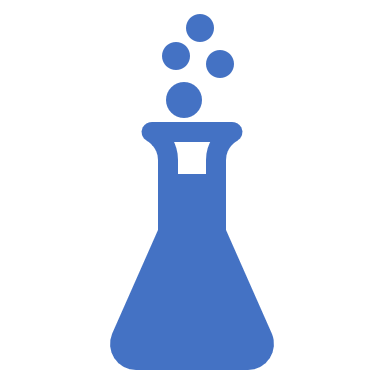 www.DrPaige.com - drpaige@drpaige.com - @drpaigedo
[Speaker Notes: The science of Happiness

Give the Doc a Lollipop – study that primed doctors with a piece of candy before the task, and they weren’t allowed to eat the candy (to control blood sugars). Even the smallest shots of positivity can give someone a serious competitive edge. On average, the doctors primed to be happy with a piece of candy came to a correct diagnosis only 20% of the way through the manuscript – nearly twice as fast as the control group – and showed about two and a half times less anchoring. (pg. 47) Estrada, C. A., Isen, A. M., & Young, M. J. (1997). Positive affect facilitates integration of information and decreases anchoring in reasoning among physicians. Organizational Behavior and Human Decision Processes, 72, 117-135.
The Undoing Effect – positive emotions also provide a swift antidote to physical stress and anziety, what psychologists call the “undoing effect.” (pg. 49) Fredrickson, B. L., Mancuso, R. A., Branigan, C., & Trugade, M. M. (2000). The undoing effect of positive emotions, Motivations and Emotion. 24, 237-258.]
So What Now?I Invite You to “Be Your Own Doctor”
CORE MEASURE: 
What matters most to you?
www.DrPaige.com - drpaige@drpaige.com - @drpaigedo
[Speaker Notes: Stepping into the shoes of being our own doctor…
Based on work that I first developed for my patient community.  It uses some health and executive coaching training that I’ve completed, some integrative health work, patient-centered care research and really just comes down to solid osteopathic philosophy.  We’ve used a version of this information with students to apply to their own wellness and the wellness pursuit of their patients. I also want to acknowledge a very similar patient-centered care initiative that the VA is using that has had awesome results.  They really acknowledge that first and foremost knowing what your patients goals are is much more important that trying to motivate them with an A1C less than 6.5.  I don’t know about you but playing with my kids without getting SOB will always be more motivating than a number on a lab sheet.


Consider this formula – self-assessment, self-care, professional care

Self-assessment starts with self-awareness and a desire to improve

Desire to improvement comes from tying your actions to what matters most to you.]
So What Now?Whole Health – Mind, Body, Spirit … Life
LIFE – Relationships, Resources, Physical Environment
www.DrPaige.com - drpaige@drpaige.com - @drpaigedo
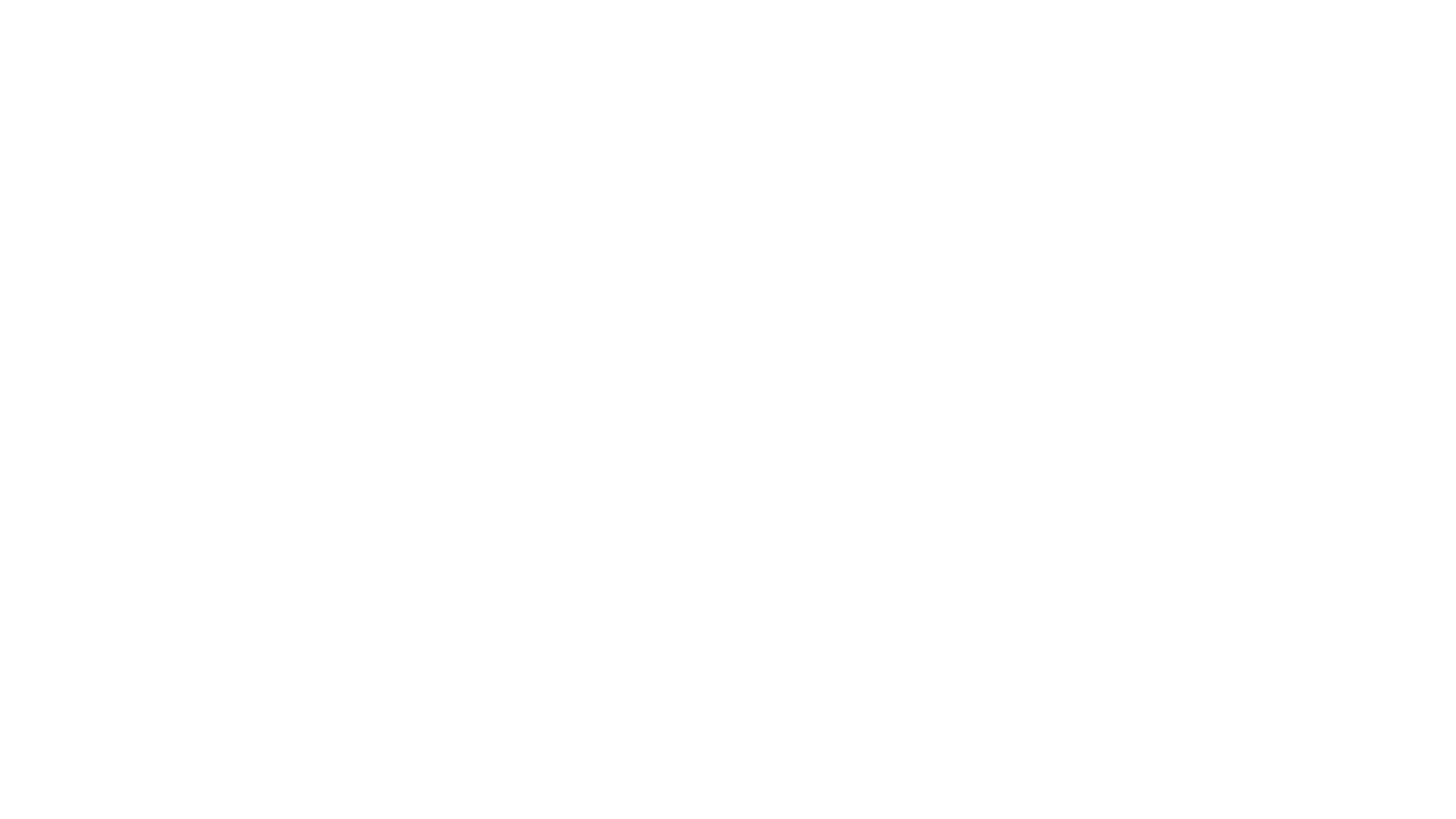 Foundation
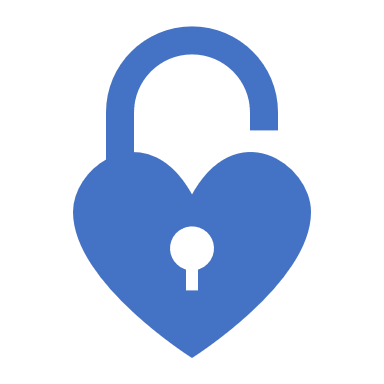 What does wellness mean to you? What does a state of wellness look and feel like in your life? 
 
Why is your definition of Wellness important to you? What is your motivation for personal growth?
www.DrPaige.com - drpaige@drpaige.com - @drpaigedo
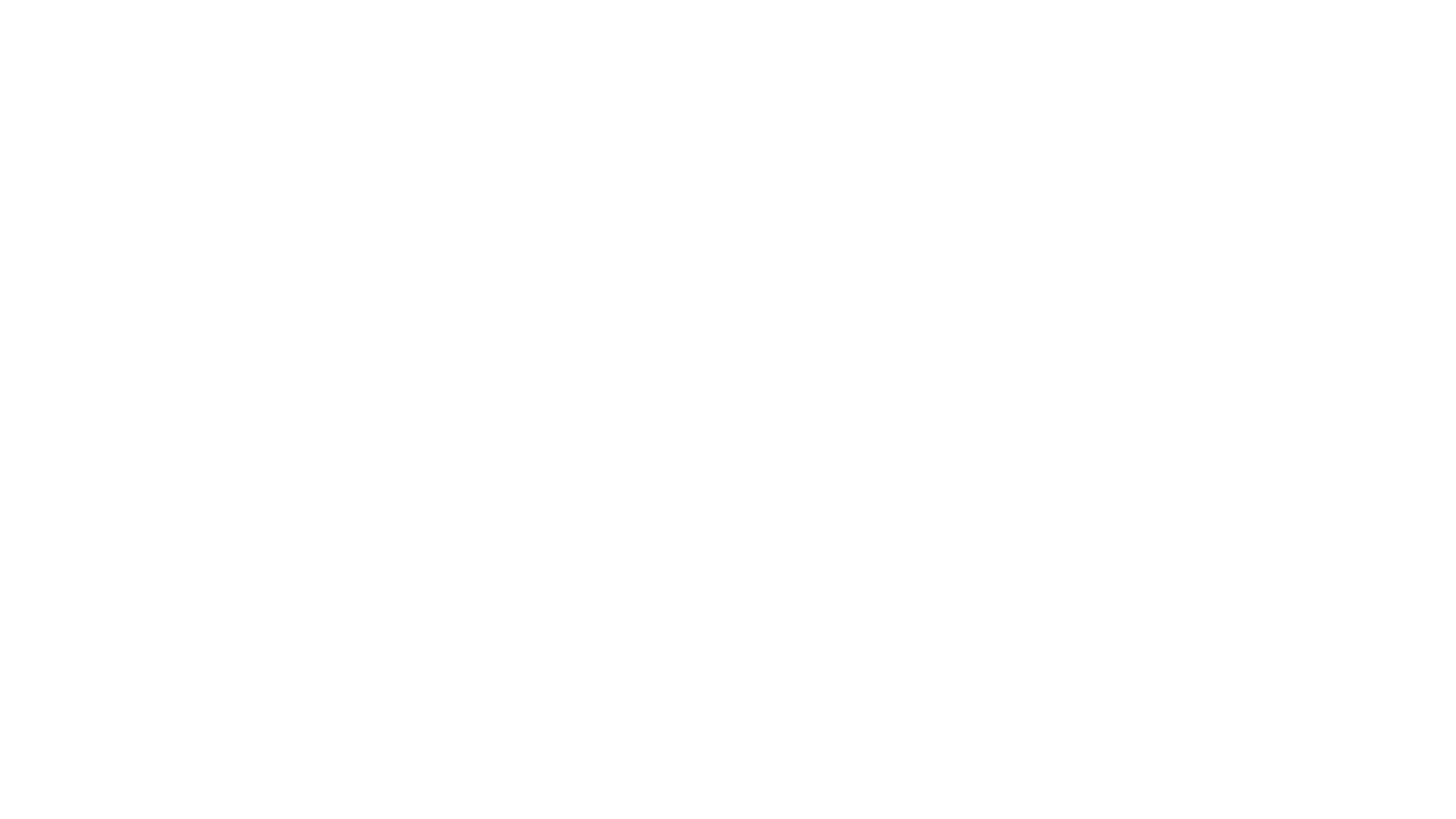 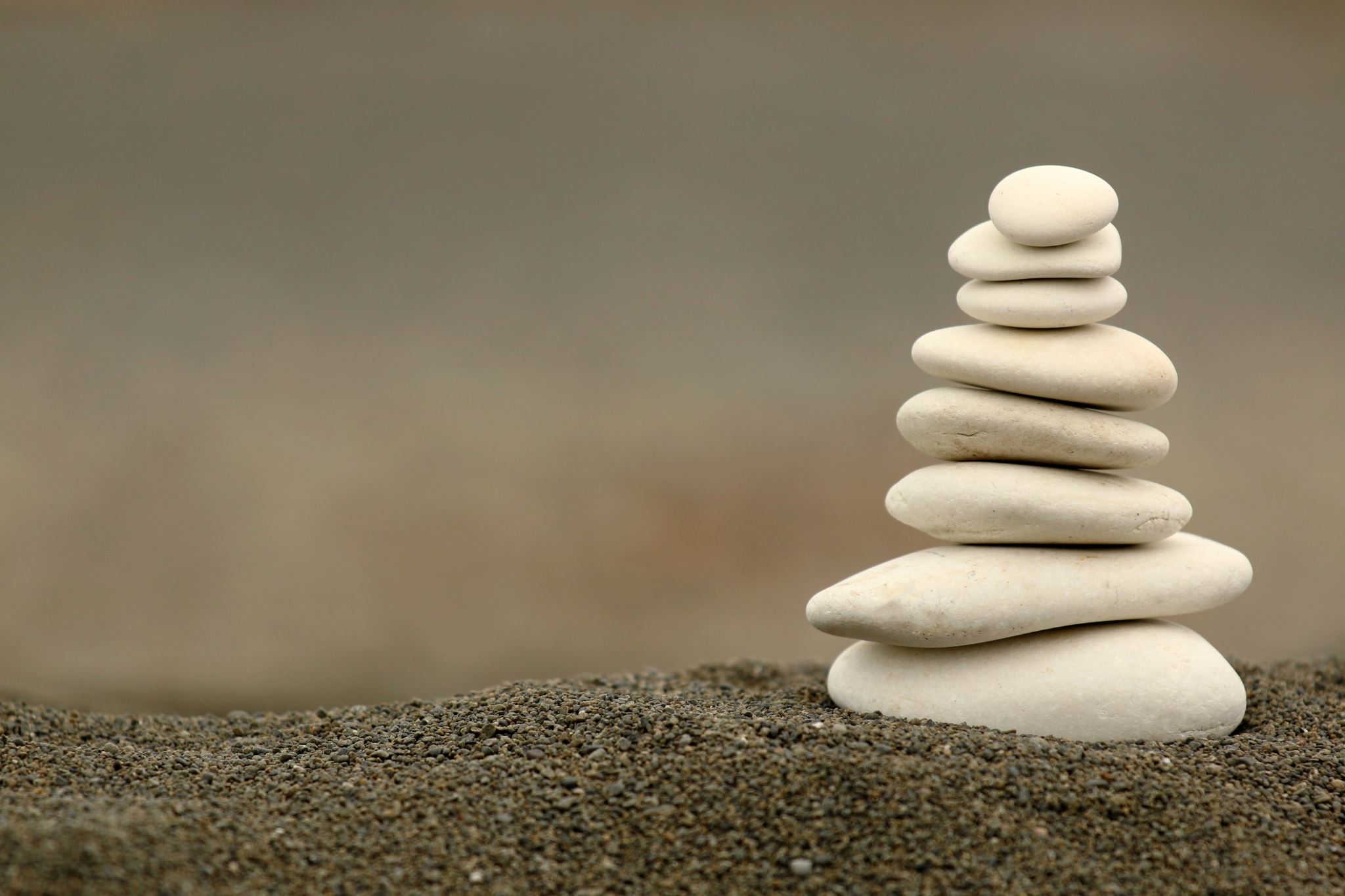 Pillars - Overview
Mind
Intellectual/cognitive
Emotional/psychological
Spiritual/Purpose/Sense of meaning
Biochemistry
Nutrition, hydration
Medications, supplements
Structure
Strength, flexibility/mobility
Stamina, general activity level
Esthetic of self
www.DrPaige.com - drpaige@drpaige.com - @drpaigedo
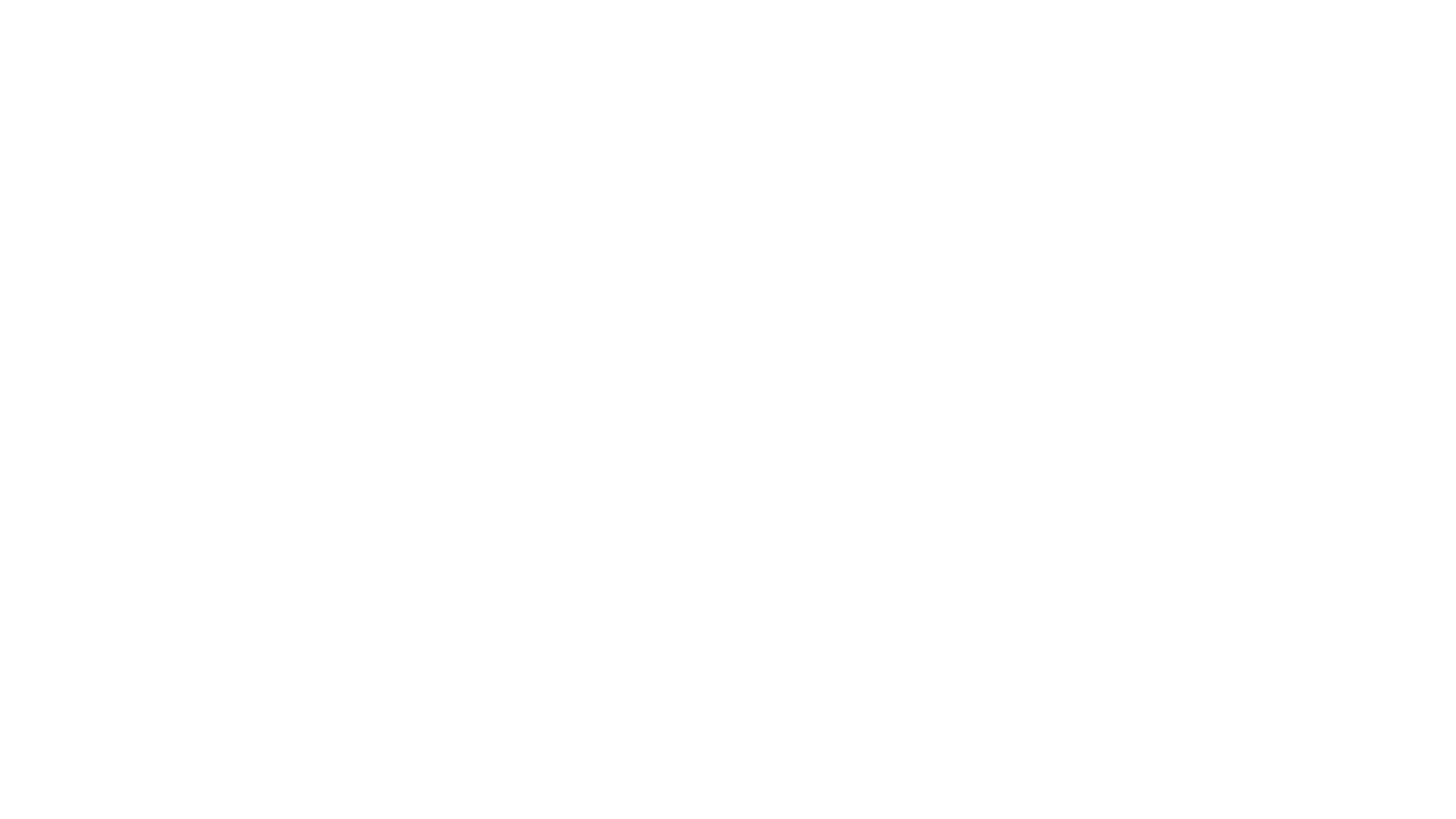 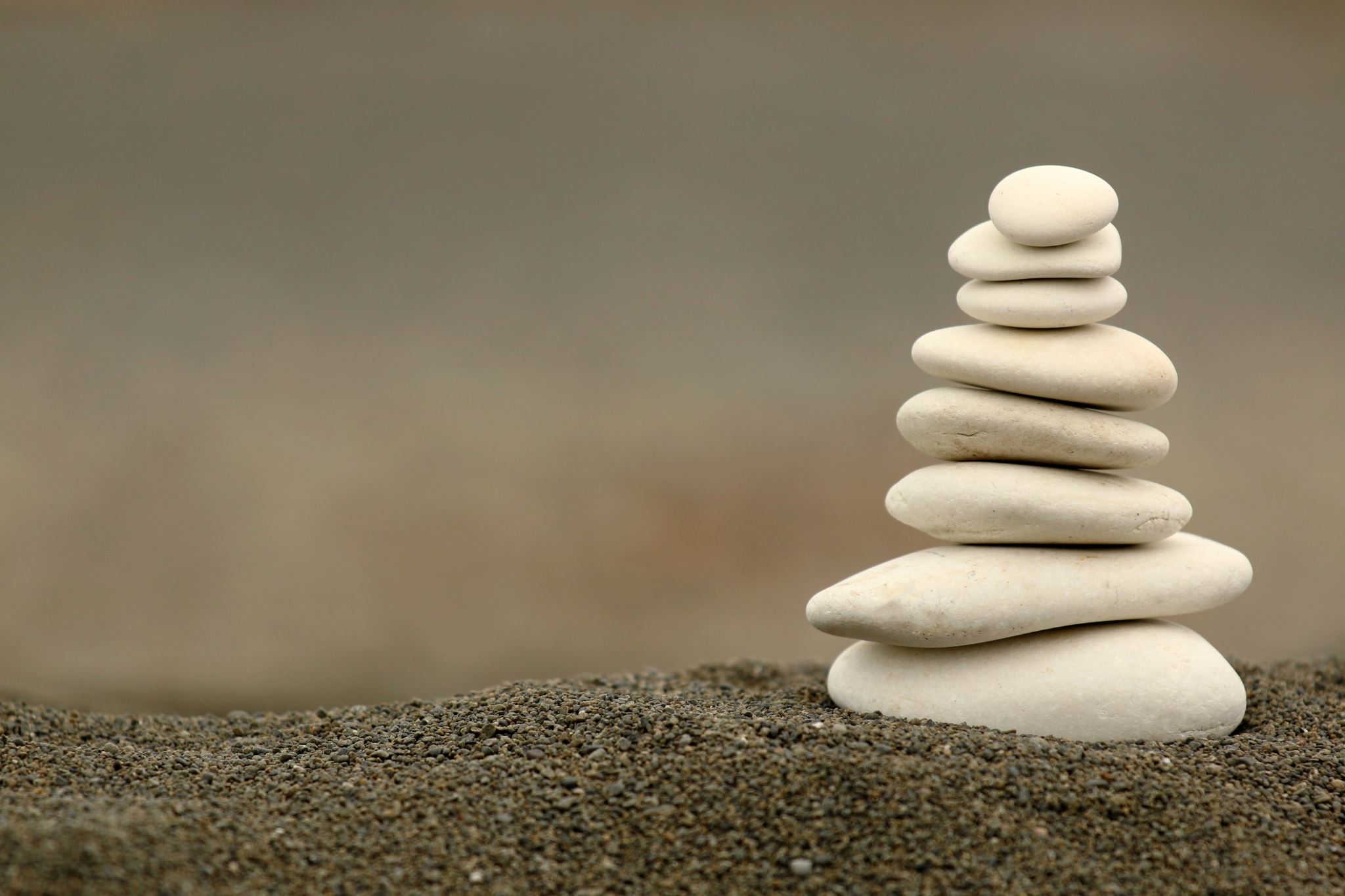 Pillars - Overview
Context of Your Life
Relationships
Resources
Physical Environment
www.DrPaige.com - drpaige@drpaige.com - @drpaigedo
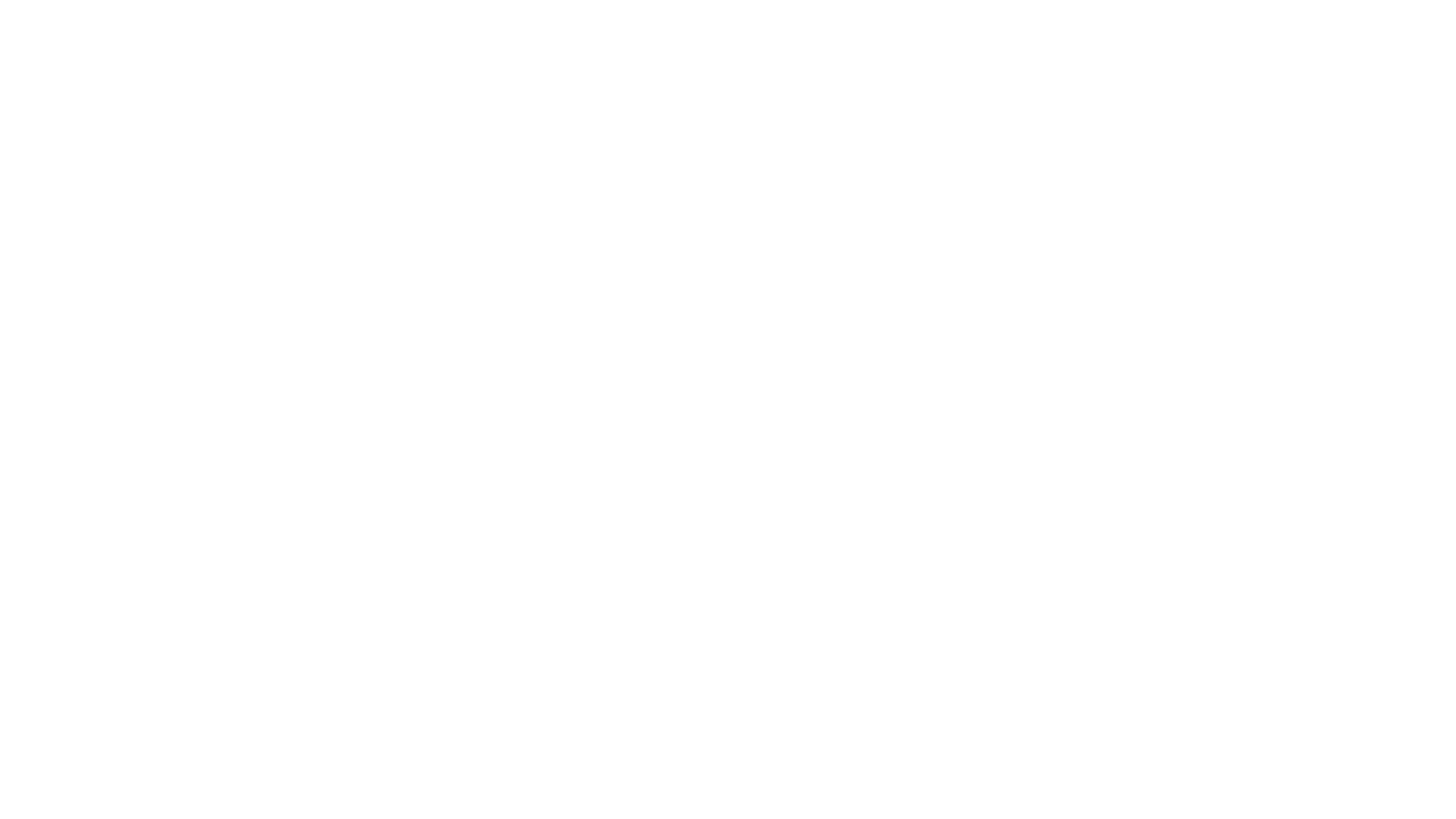 Self-Assessment
www.DrPaige.com - drpaige@drpaige.com - @drpaigedo
[Speaker Notes: Overview 
Emphasize SELF …no shoulds]
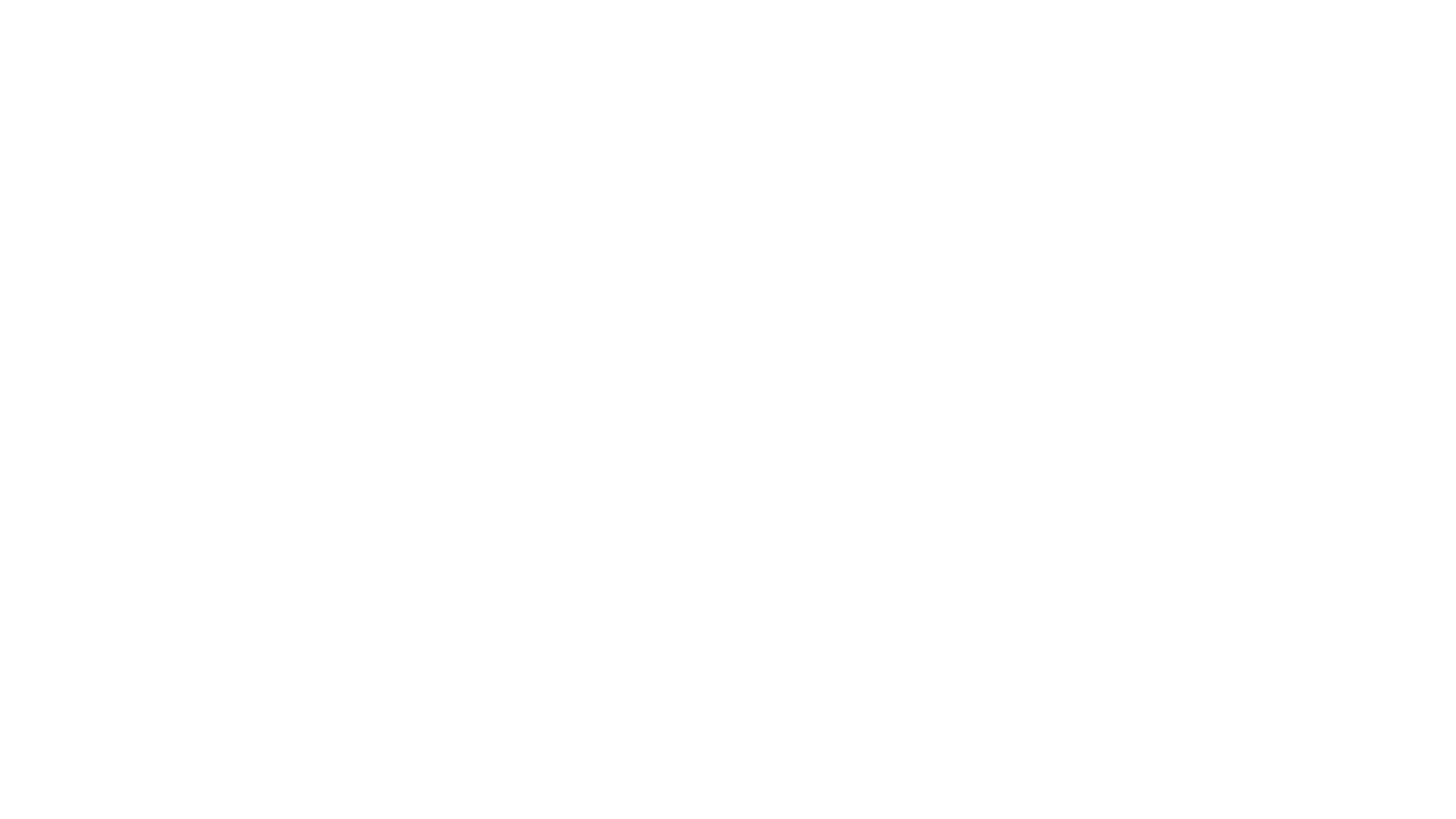 Mind – Intellectual/Cognitive
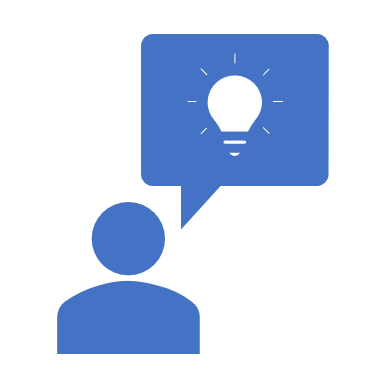 Stretch and challenge your mind with intellectual and creative pursuits  
Identify potential problems and choose appropriate courses of action based on available information 
Actively work on building skills around focus, clarity, concentration, time  management, information processing, prioritizing of information 
Understand accuracy of memory, decision-making processes, general cognitive function via self-testing (comprehension monitoring), test strategies, willingness to seek help
www.DrPaige.com - drpaige@drpaige.com - @drpaigedo
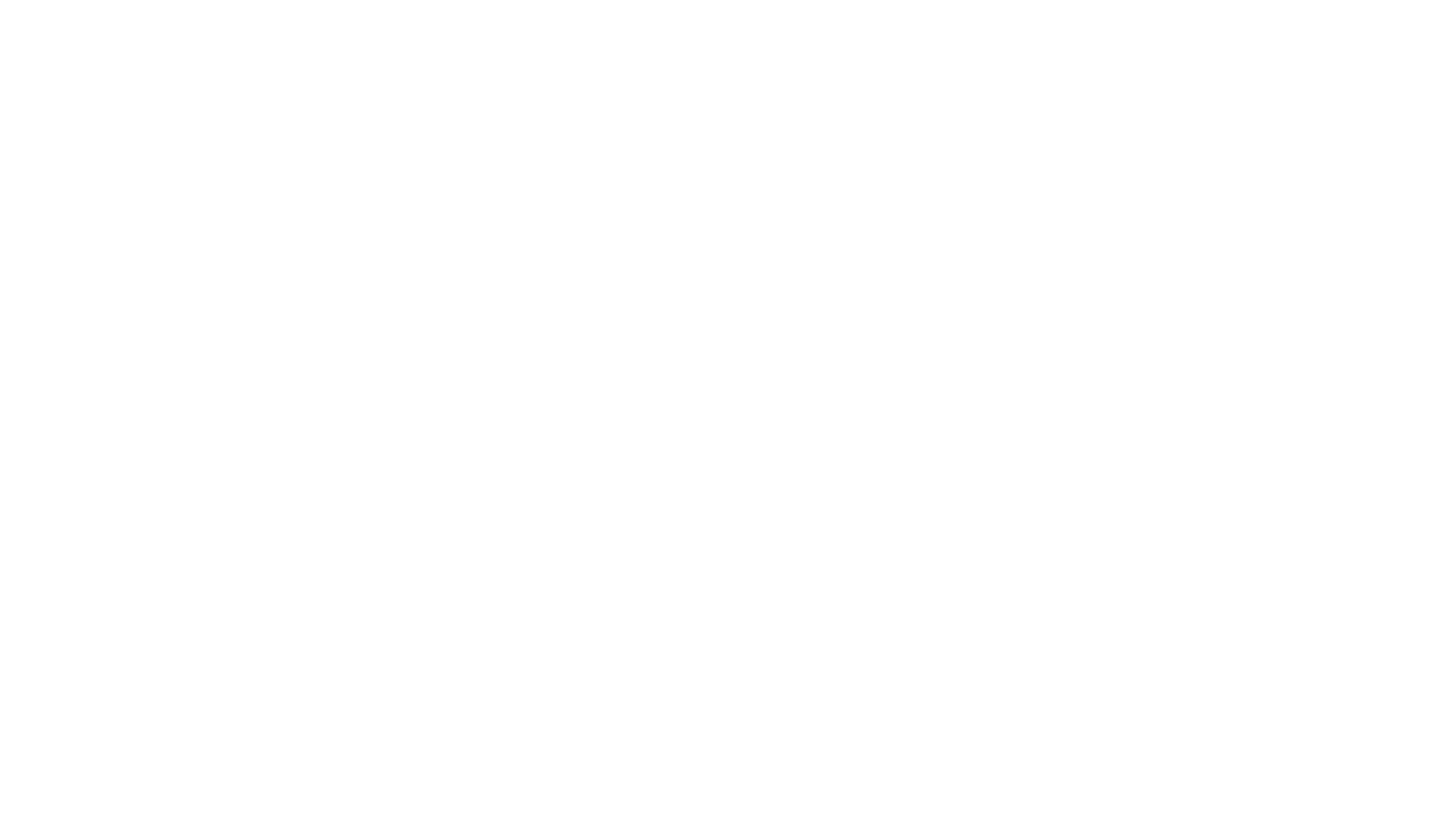 Ponder the meaning of life for yourself and be tolerant of the beliefs of others  
Be true to yourself—live each day in a way that is consistent with your values and beliefs 
Experience a sense of purpose - utilizing natural strengths to be of service to the greater good 
Connection and maintenance to the fueling force behind your purpose/ calling that is consistent with your personal values, interest and beliefs
Mind – Spiritual/meaning/sense of purpose
www.DrPaige.com - drpaige@drpaige.com - @drpaigedo
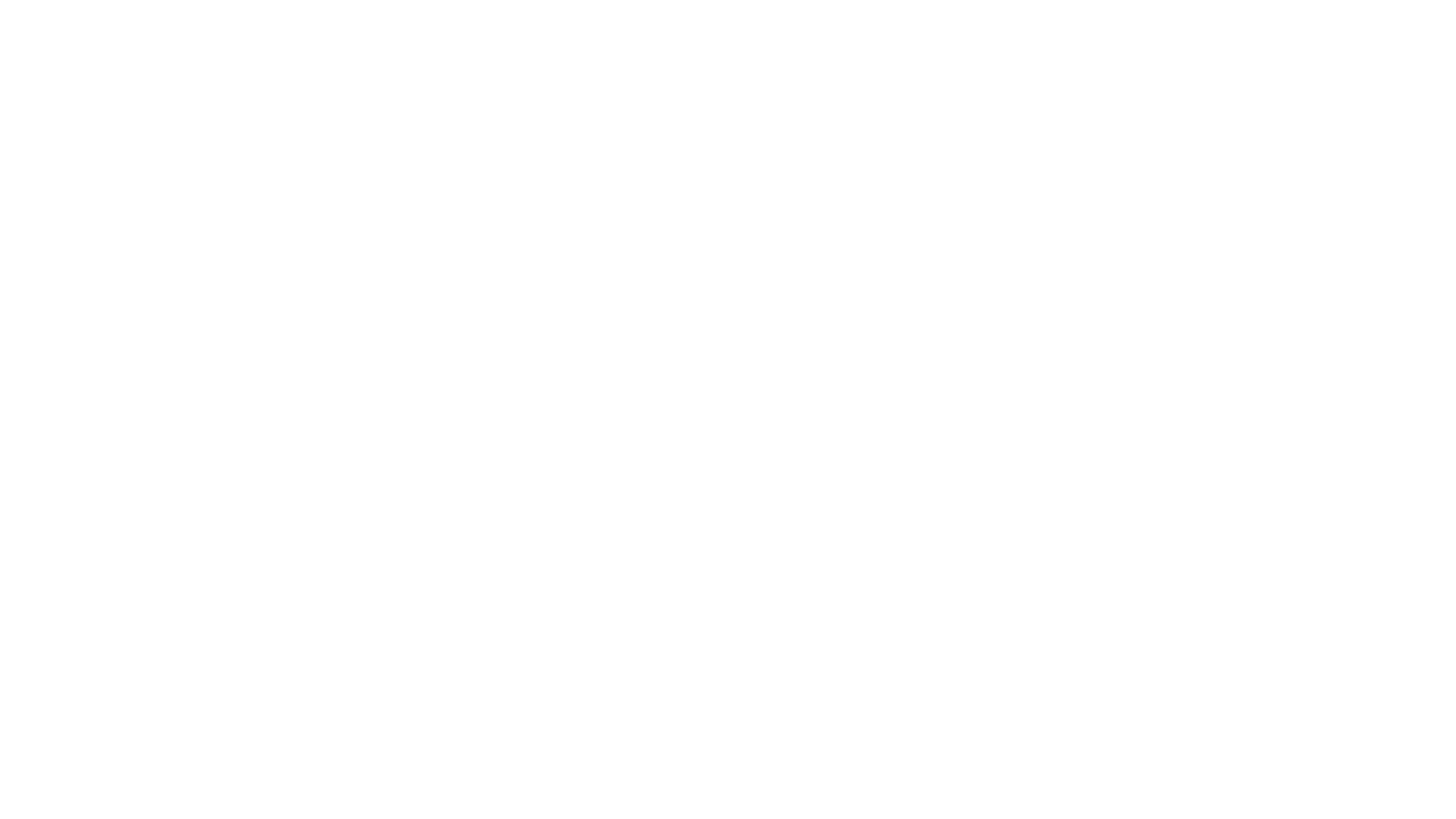 Have a balance and experience of the full spectrum of emotions 
Have an optimistic mindset, attitude, baseline level of contentment  
Have a resilient nature – able to process and accept negative feelings and experiences
Mind - Emotional
www.DrPaige.com - drpaige@drpaige.com - @drpaigedo
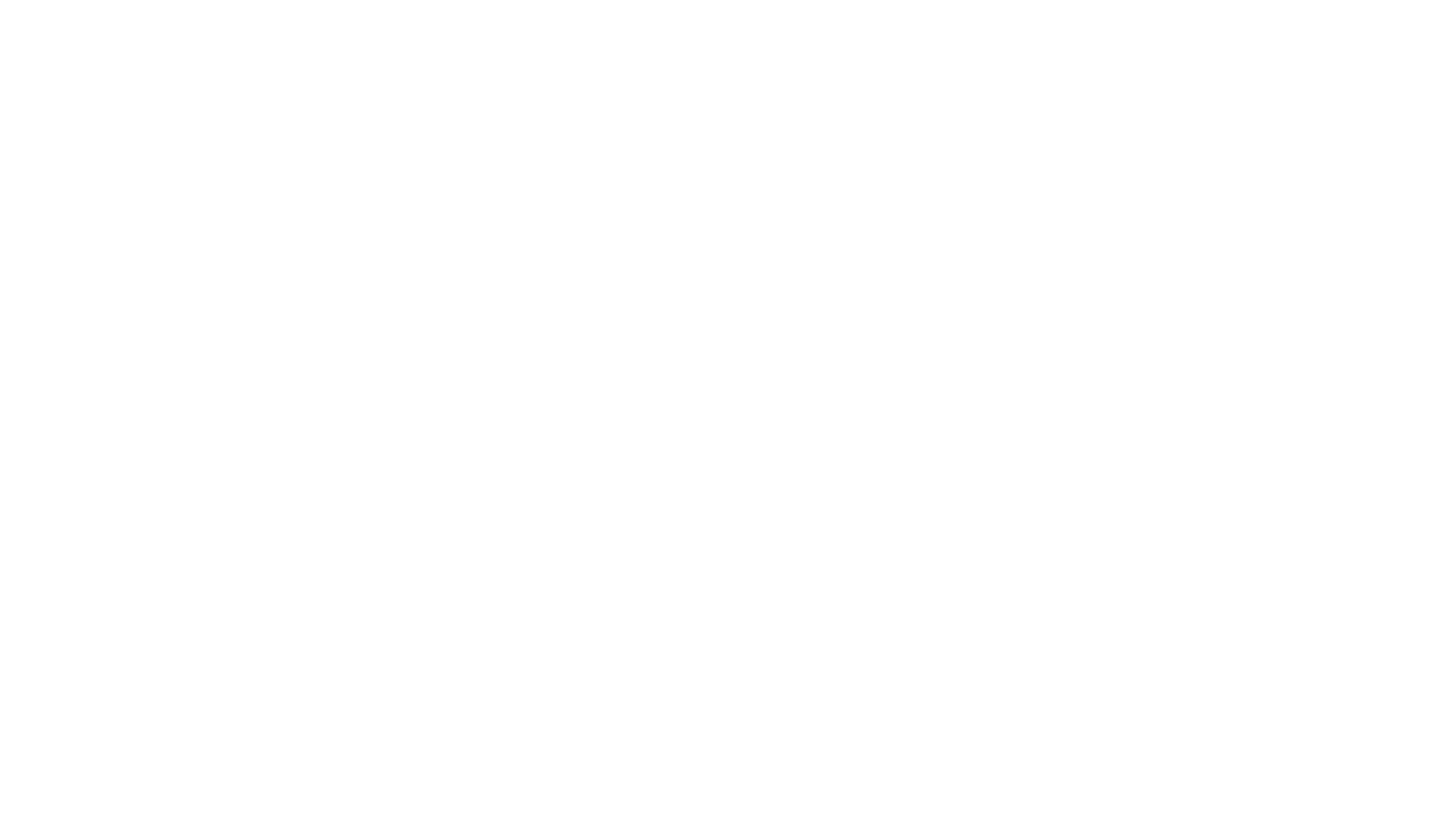 Consume nutritious foods and beverages that fuel optimal health 
Consume foods and beverages mindfully in response to natural hunger/thirst cues 
Limit use of food or beverages for emotional reasons (stress, boredom, habit, etc.) 
Content with regimen of recommended supplements/medications (if applicable) 
Content with status of prevention and management of chronic medical conditions
Biochemistry
www.DrPaige.com - drpaige@drpaige.com - @drpaigedo
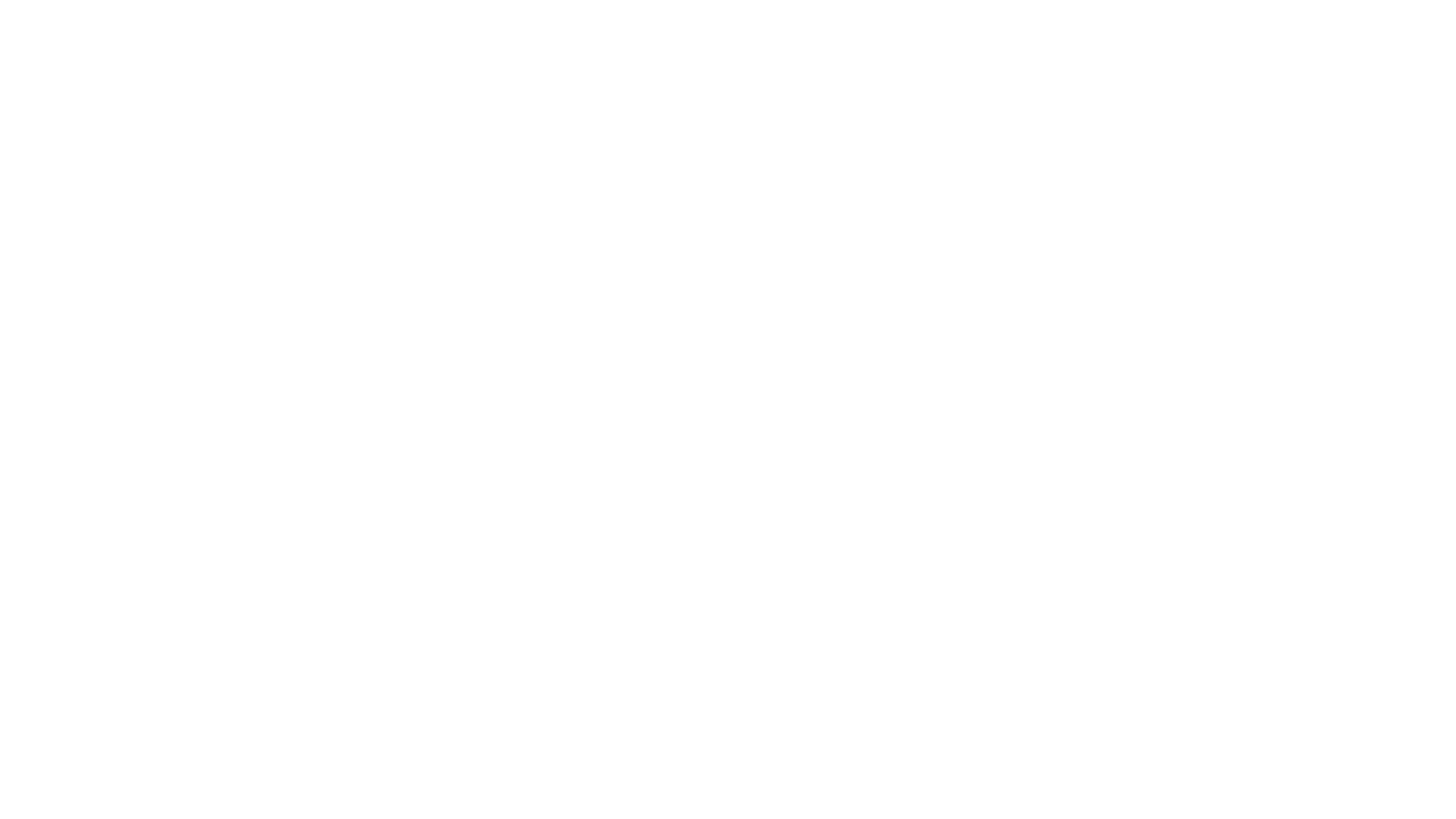 Achieve and maintain a high level of general activity and physical fitness (strength, flexibility, aerobic stamina) 
Restorative Sleep (of sufficient quality and quantity that fuels all domains) 
Generally content with one’s esthetic of self
Body Structure and Function
www.DrPaige.com - drpaige@drpaige.com - @drpaigedo
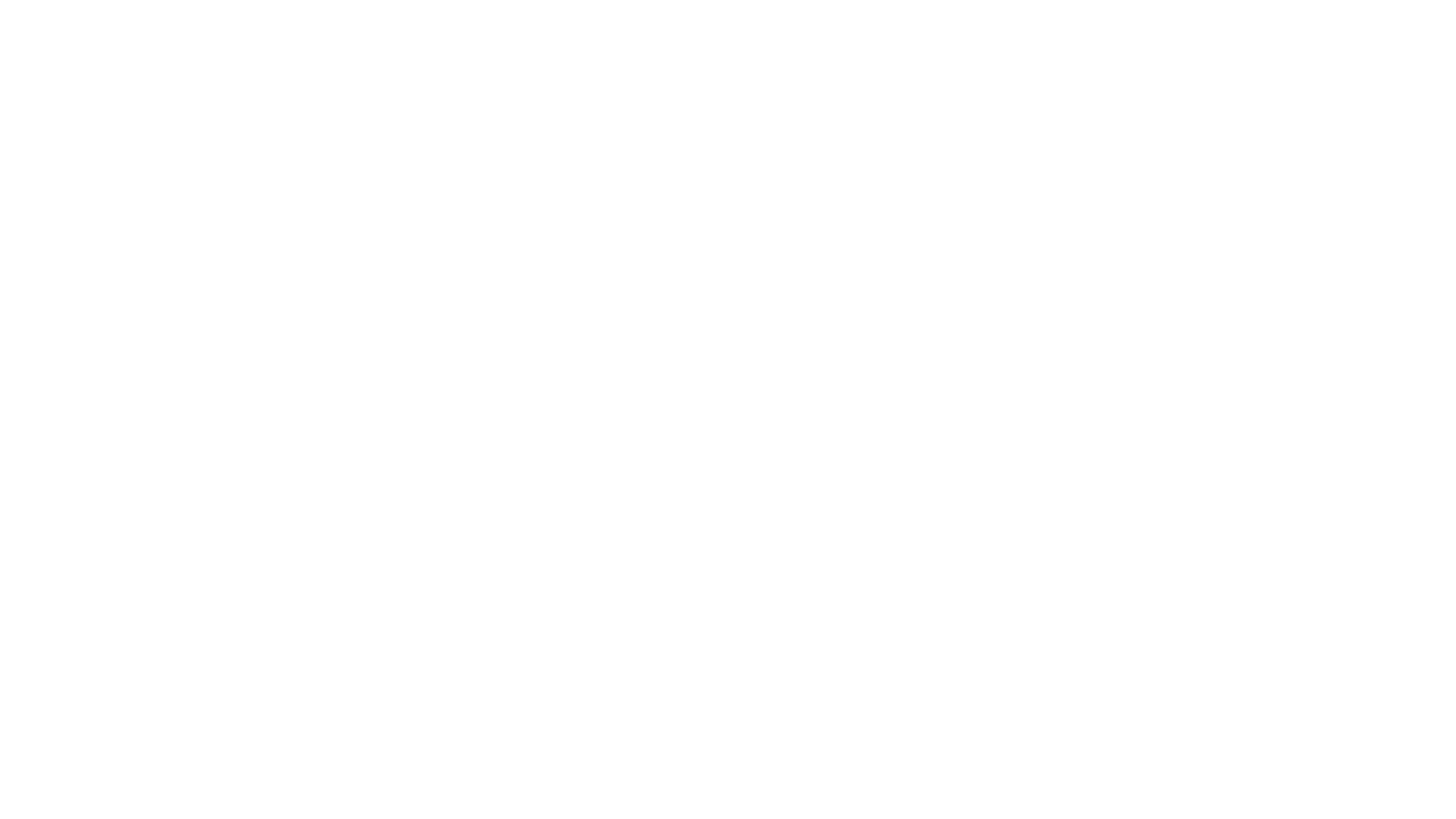 Context – Socioeconomic Resources
Responsible stewardship of money and other resources 
Experiencing a sense of contentment, confidence in ability to gain/have necessary resources 
Healthy relationship with money and resources; examining any limiting beliefs about money and what you’ve been taught and modeled about money
www.DrPaige.com - drpaige@drpaige.com - @drpaigedo
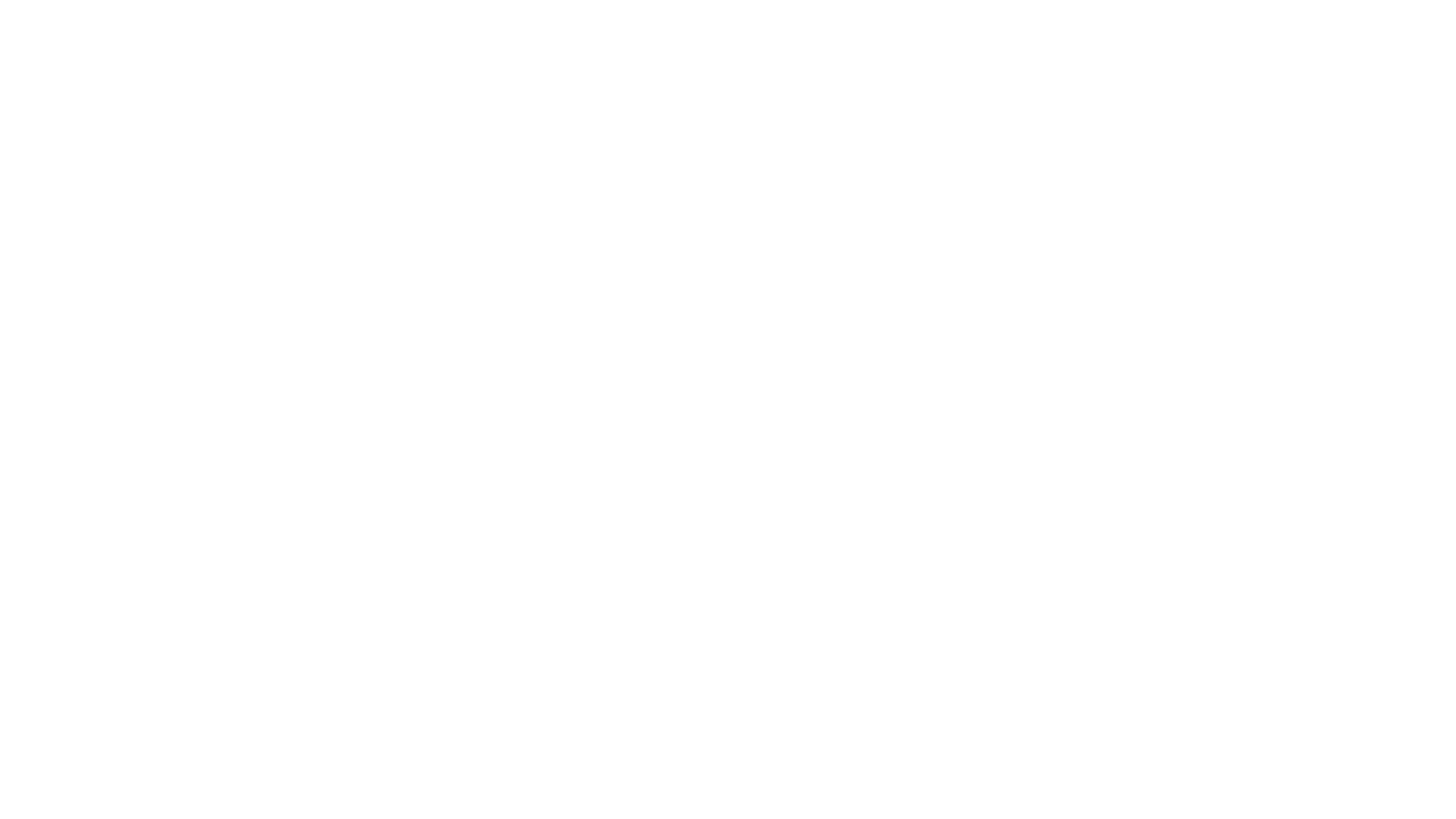 Context – Physical Environment
Live in harmony with your environment 
Experience a sense of order, emotional and physical safety and contentment within your various environments (home, work, transportation, etc.)
www.DrPaige.com - drpaige@drpaige.com - @drpaigedo
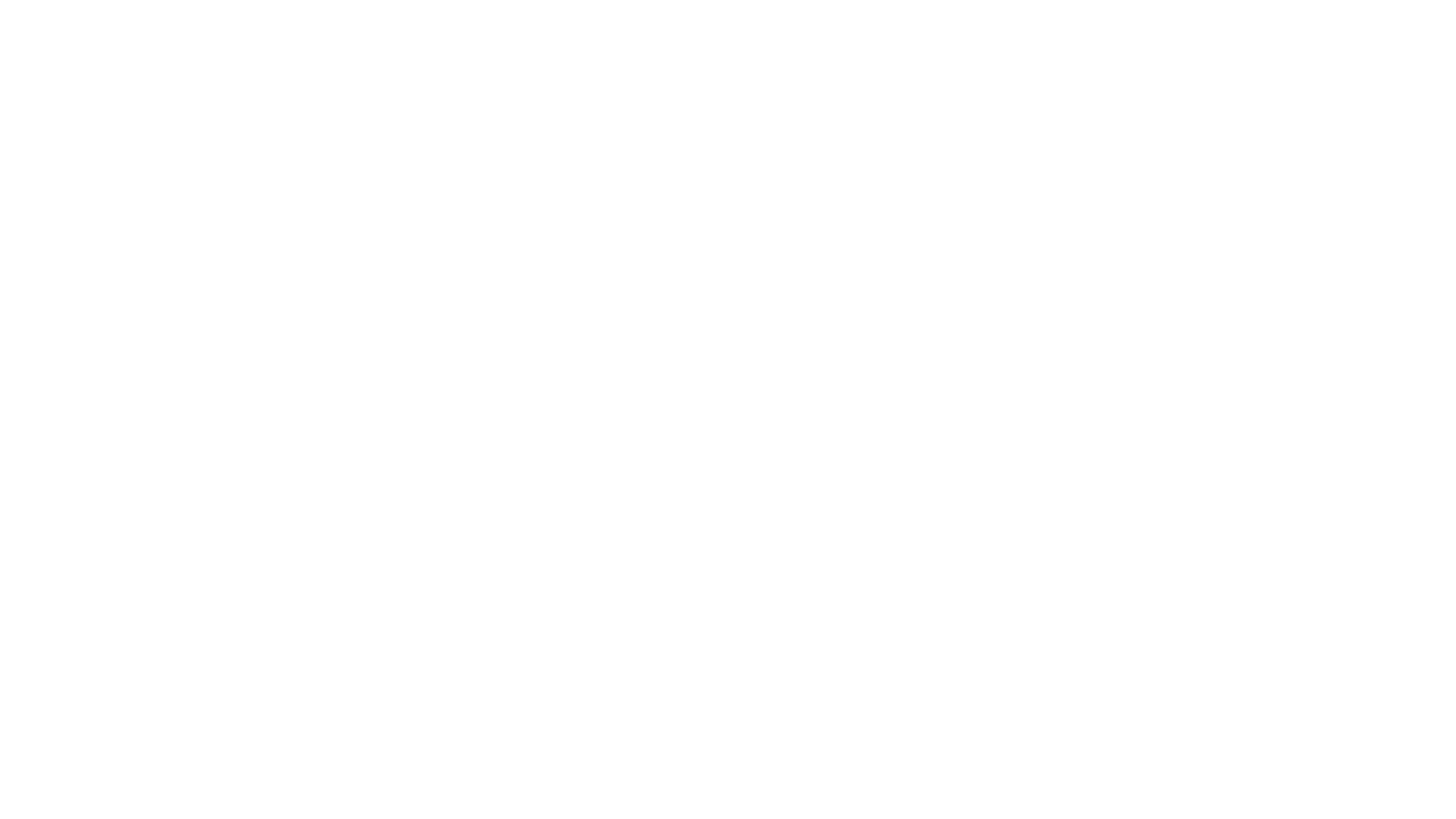 Context – Relationships, Support Systems
Giving and experiencing support, comfort, acceptance, authenticity, emotional and physical safety within a variety of personal and community relationships 
Personal relationships: family, friends, romantic partner, colleague 
Community relationships:  service-oriented, faith, neighborhood, culture, professional, hobby-based, support-based
www.DrPaige.com - drpaige@drpaige.com - @drpaigedo
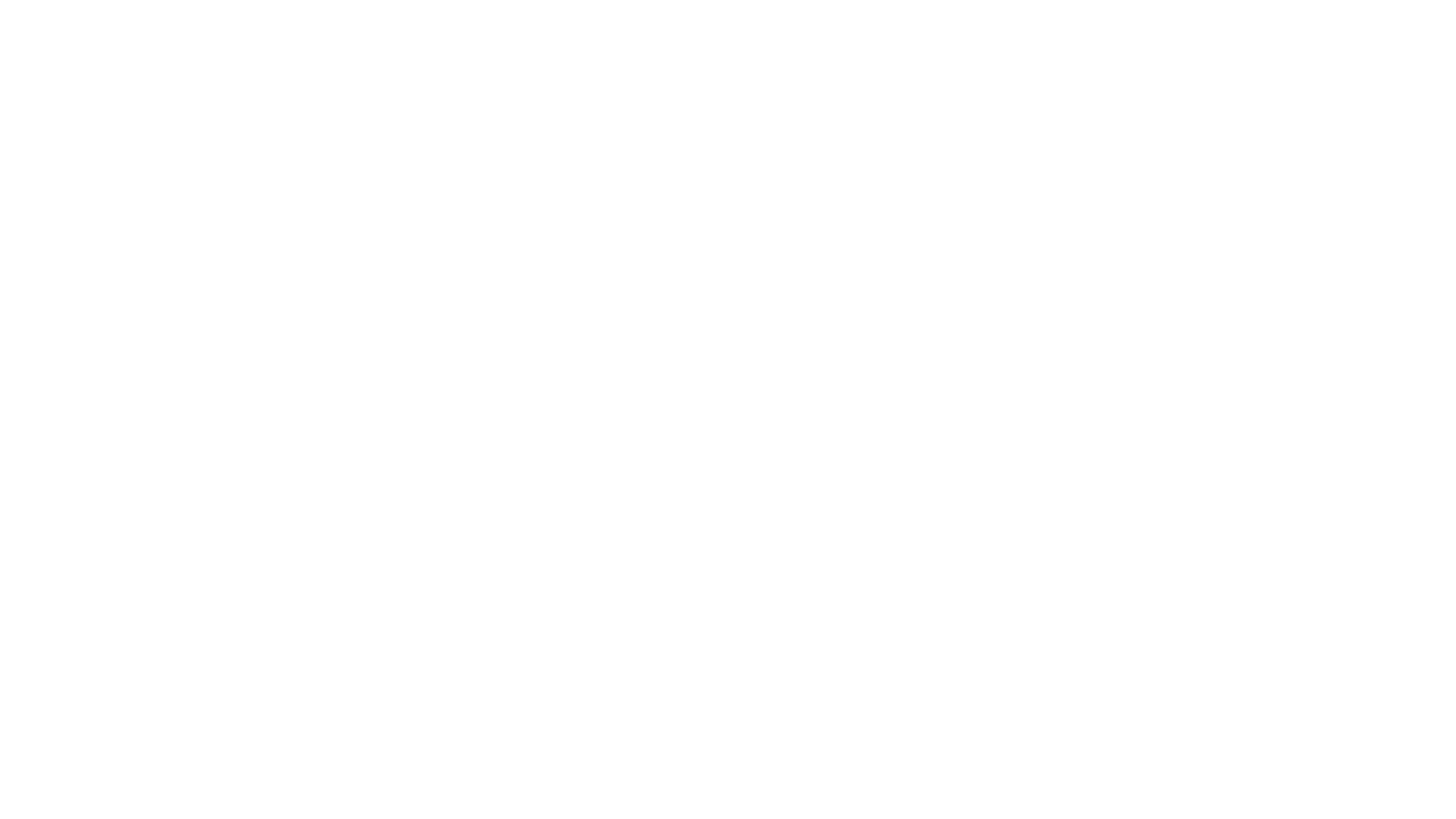 Self-Assessment
www.DrPaige.com - drpaige@drpaige.com - @drpaigedo
[Speaker Notes: Overview 
Emphasize SELF …no shoulds]
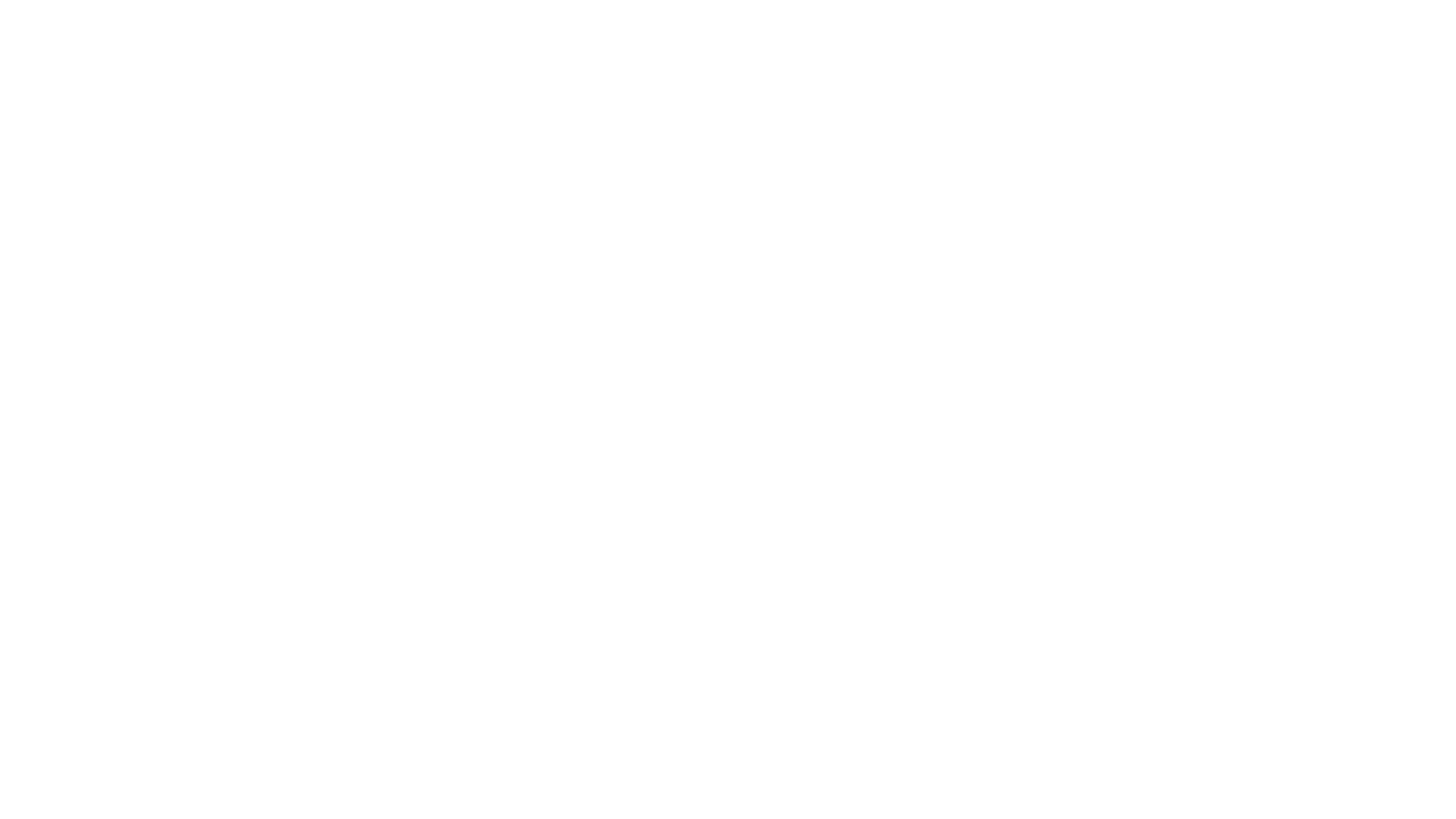 Self-Care
www.DrPaige.com - drpaige@drpaige.com - @drpaigedo
[Speaker Notes: Overview 
Emphasize SELF …no shoulds]
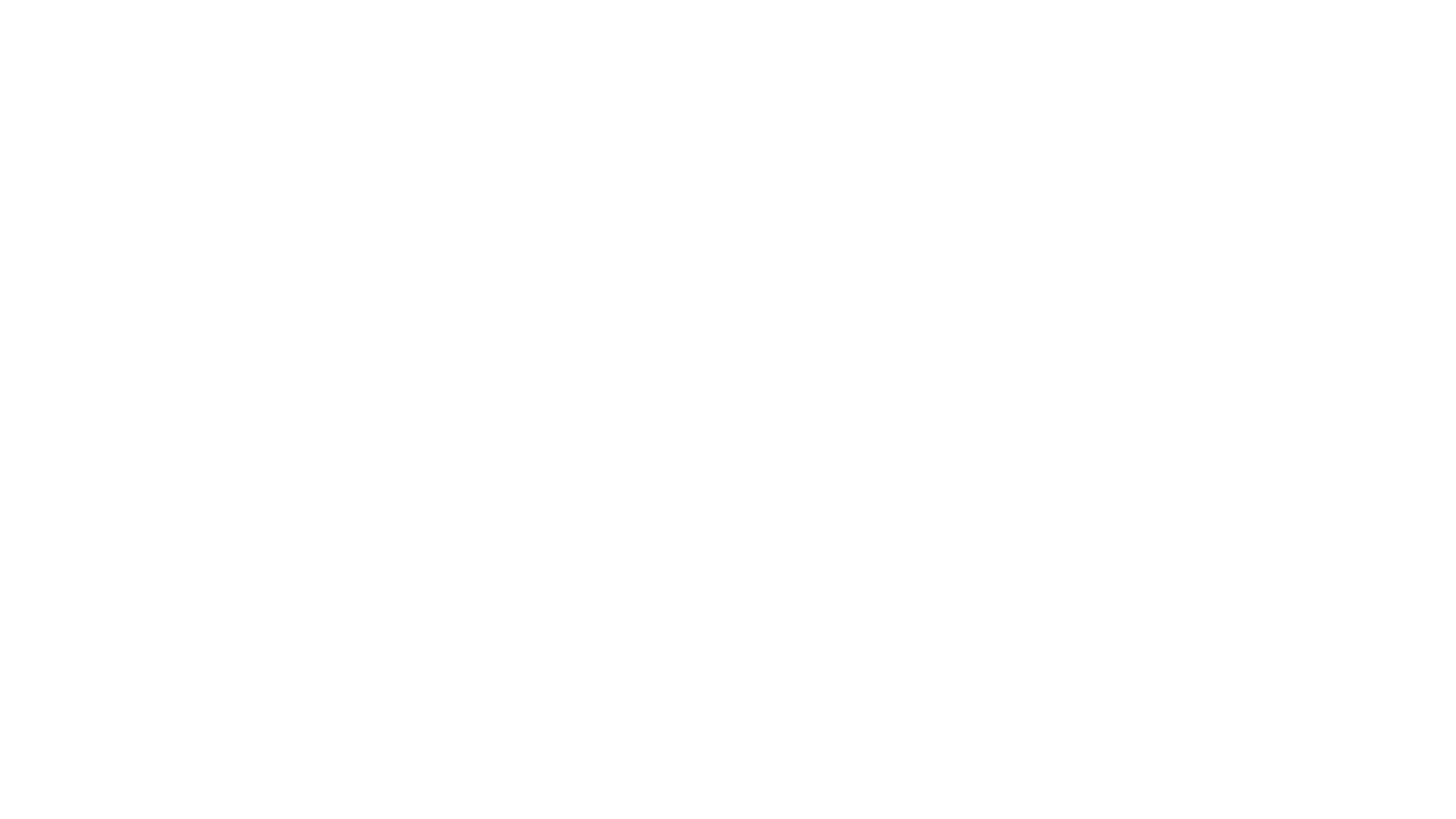 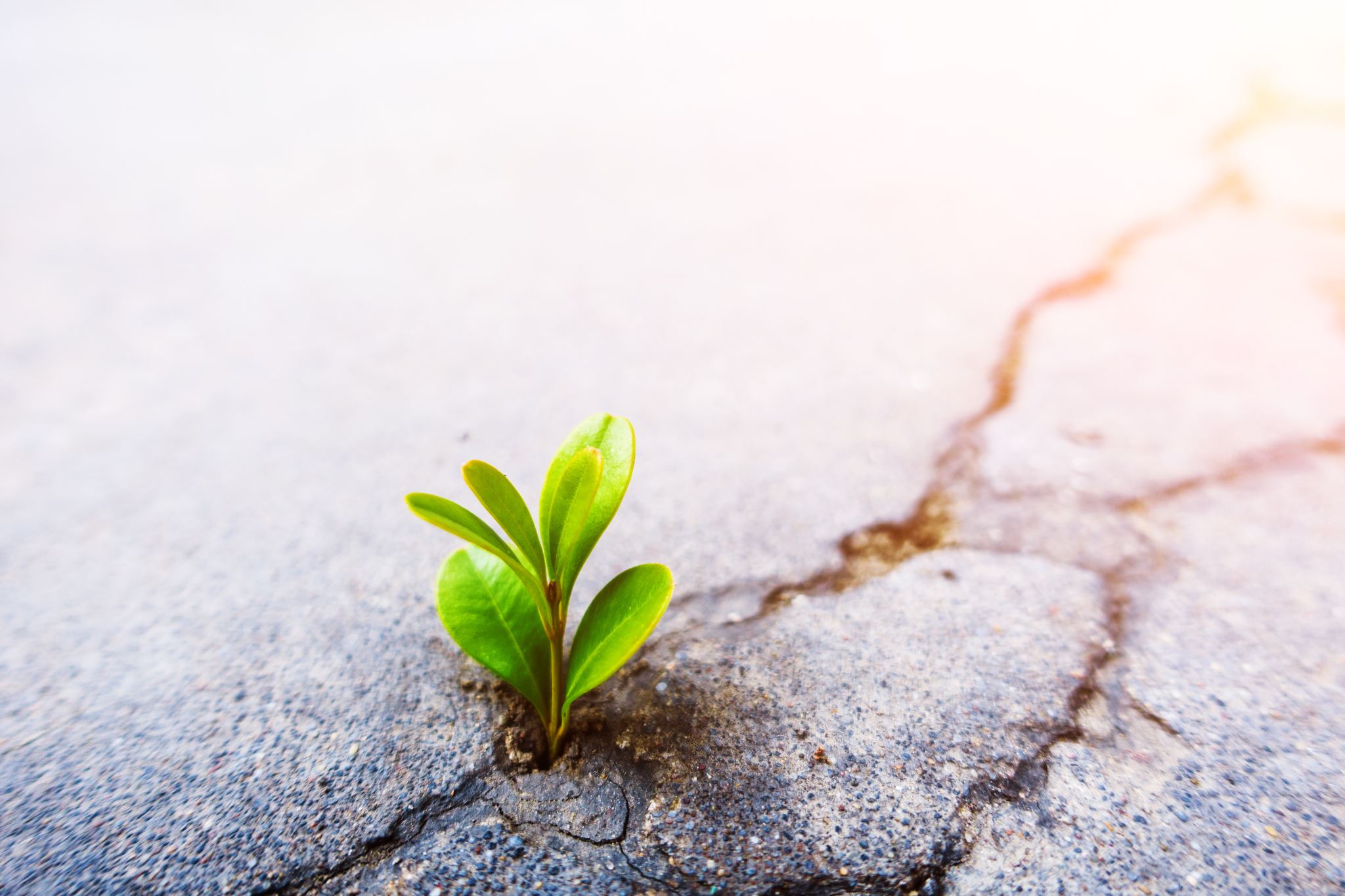 Self-care Plan
Pick 1 pillar of wellness that you would like to improve upon.
What do you want that specific area to look like?
Why do you want to achieve this goal? 
How do you want to feel by achieving this? 
How will you reward yourself in a healthy way when you achieve this? 
Develop SMART goal(s) related to this area.  
SMART=specific, measureable, achievable, relevant, time-based)
www.DrPaige.com - drpaige@drpaige.com - @drpaigedo
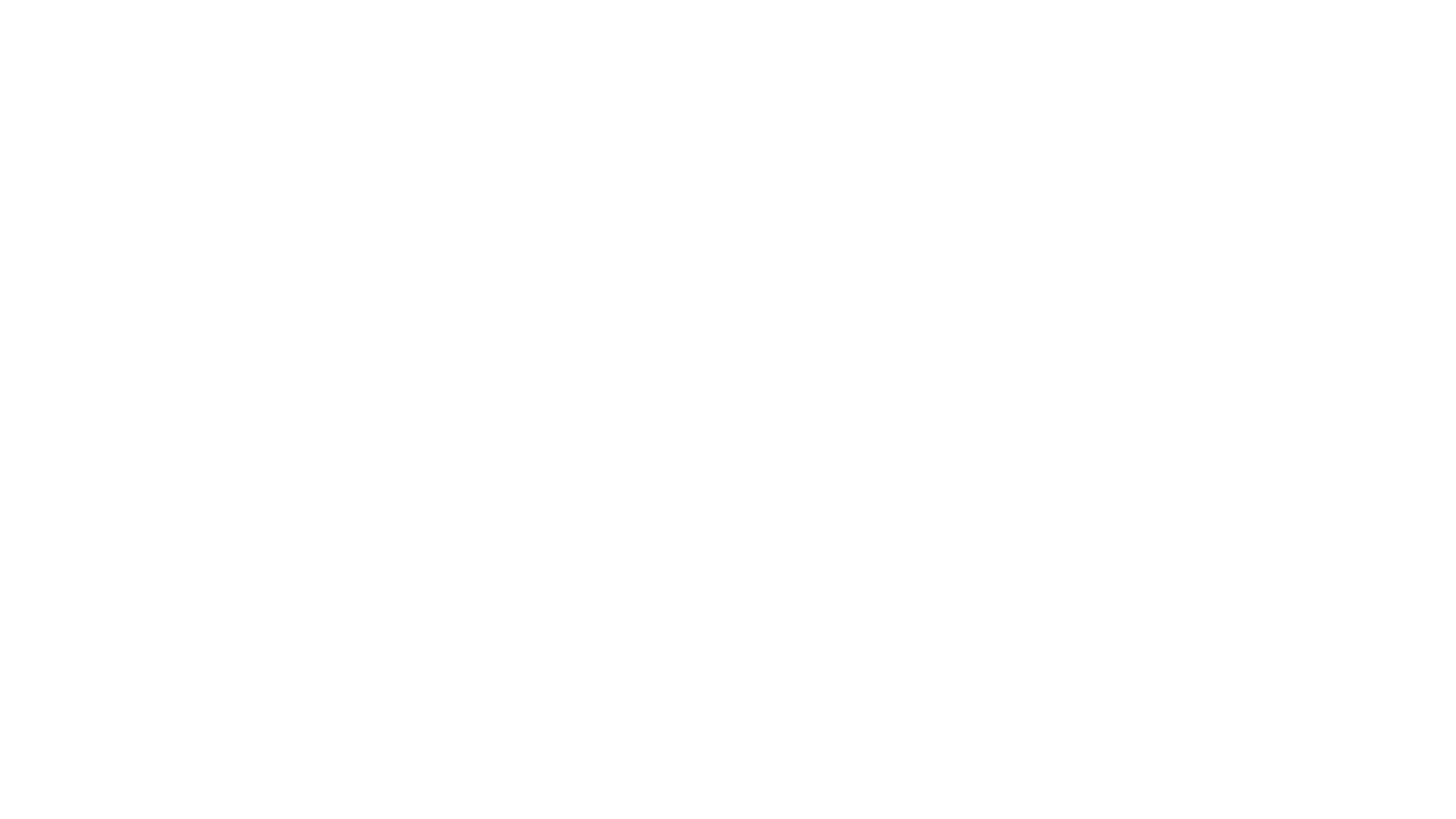 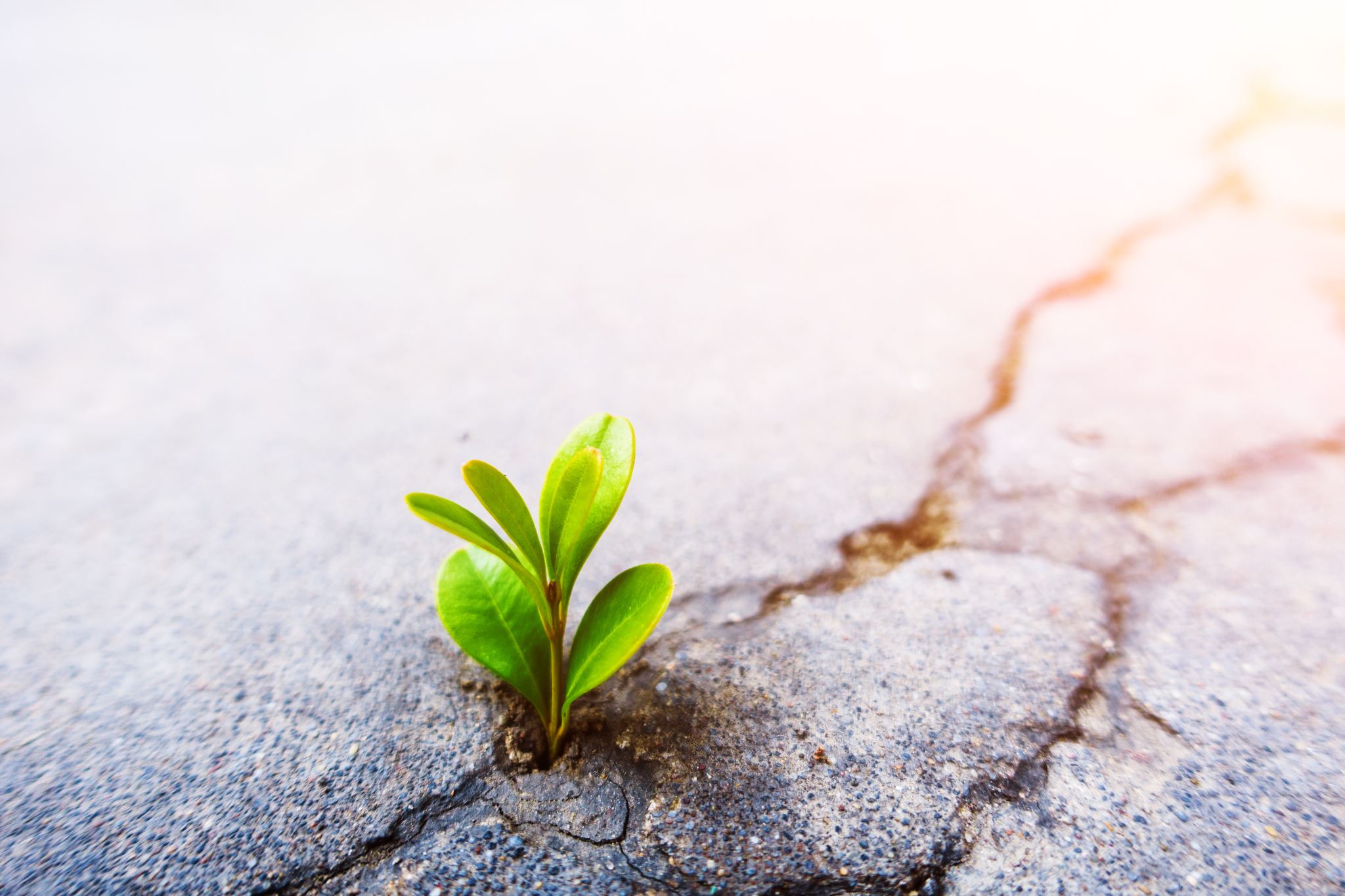 Self-care Plan
In order to achieve your goal(s) within the chosen time period: 
Identify practices to start  
Identify practices to stop (or do less of) 
Identify barrier(s) and strategies to overcome these barriers 
Identify resources/support that you need (e.g.-time, money, skill, discipline, accountability partner)
Consider also making notes on current healthy habits that you intend to continue in the other areas. While it’s important to only tackle one habit at a time to increase chances of success, it’s also key to not sacrifice other areas that you desire to continue healthy habits within.
www.DrPaige.com - drpaige@drpaige.com - @drpaigedo
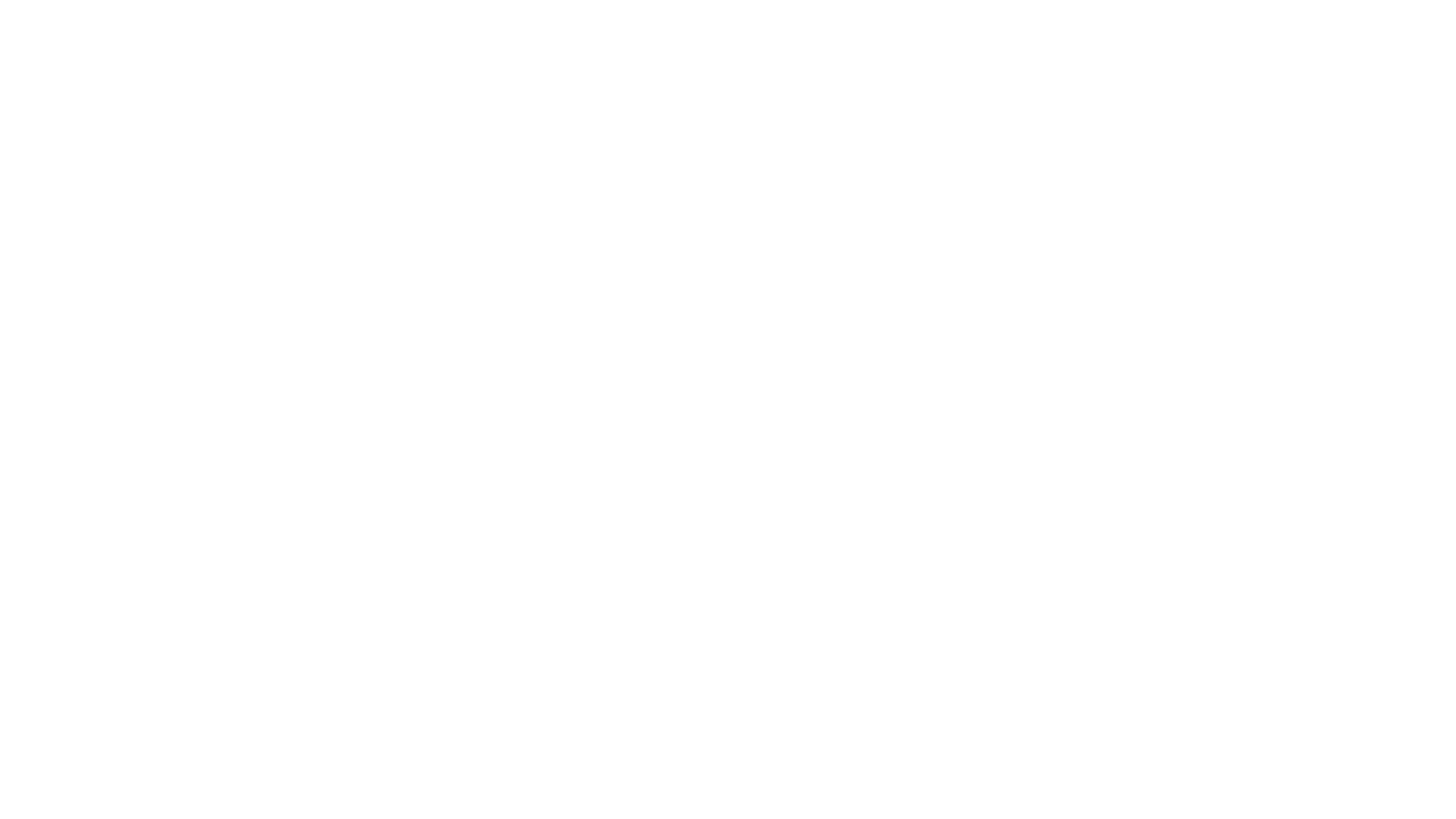 Professional Care - Prevention and Treatment
www.DrPaige.com - drpaige@drpaige.com - @drpaigedo
[Speaker Notes: Overview 
Emphasize SELF …no shoulds]
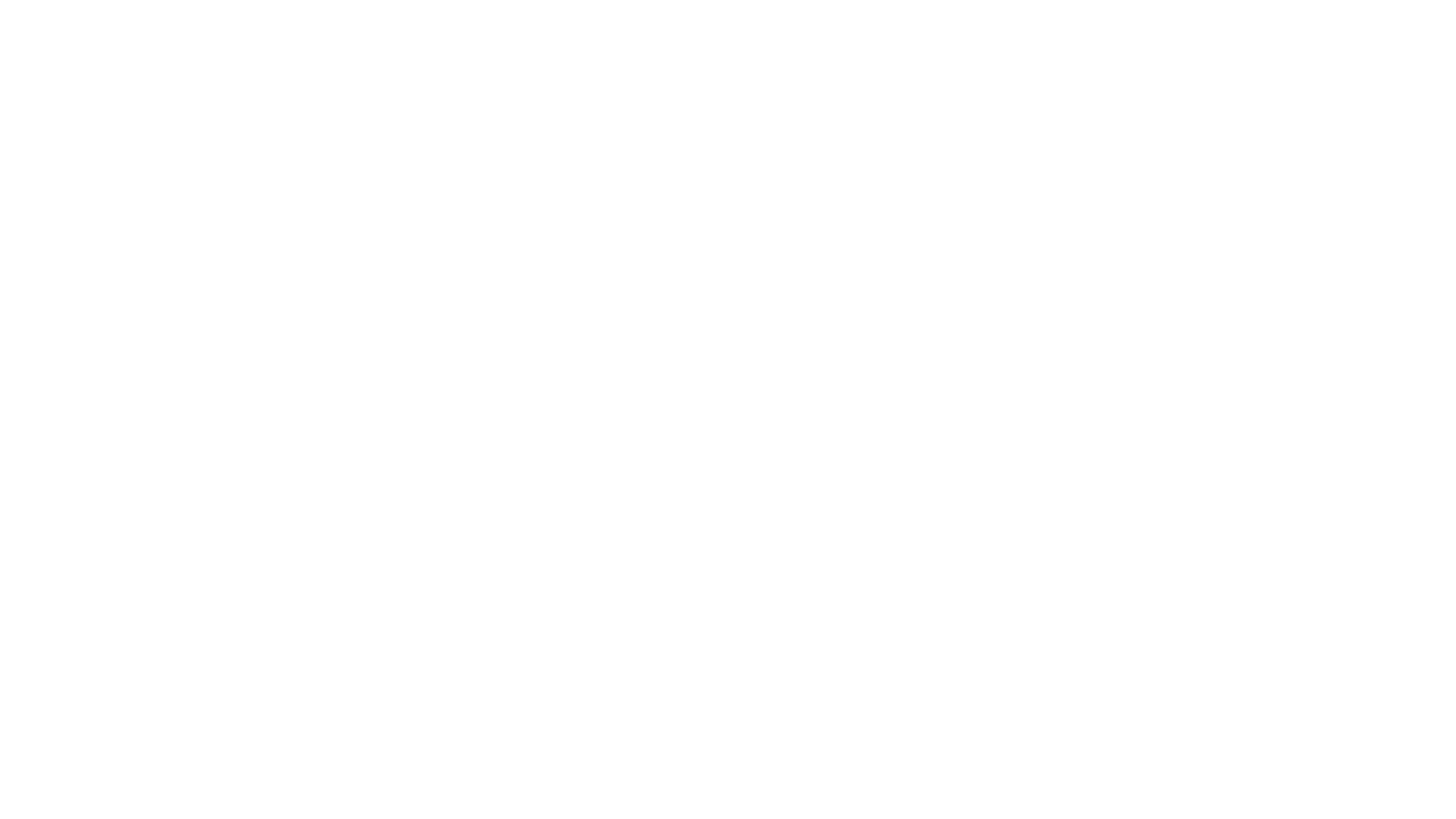 Who’s on Your Wellness Team?
www.DrPaige.com - drpaige@drpaige.com - @drpaigedo
[Speaker Notes: Just some ideas to get started]
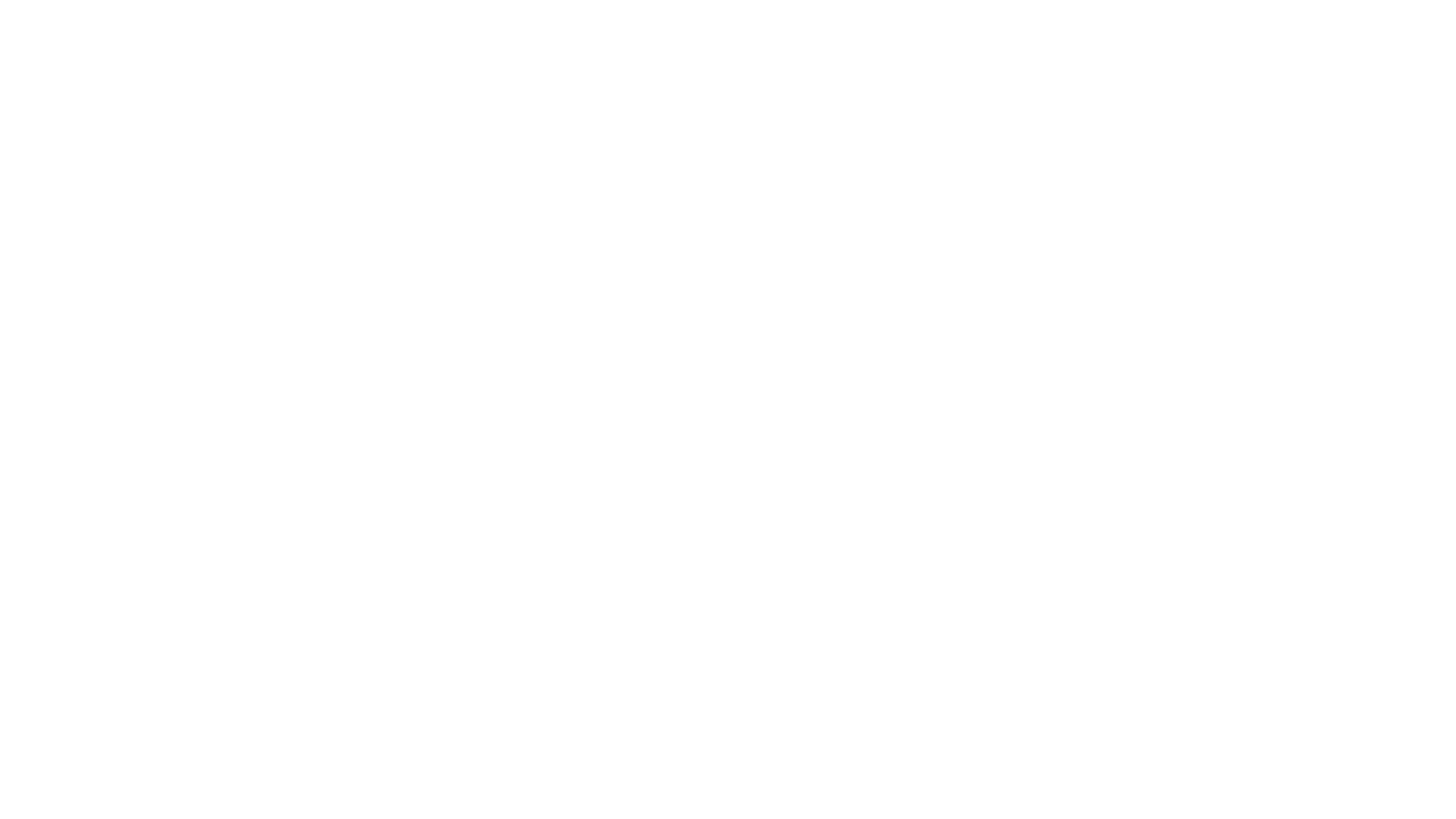 Fight the Fight
Ohio Physician Wellness Coalition
https://www.ohiophysicianwellness.org/

Ohio Physician Health Program
https://www.ophp.org/
www.DrPaige.com - drpaige@drpaige.com - @drpaigedo
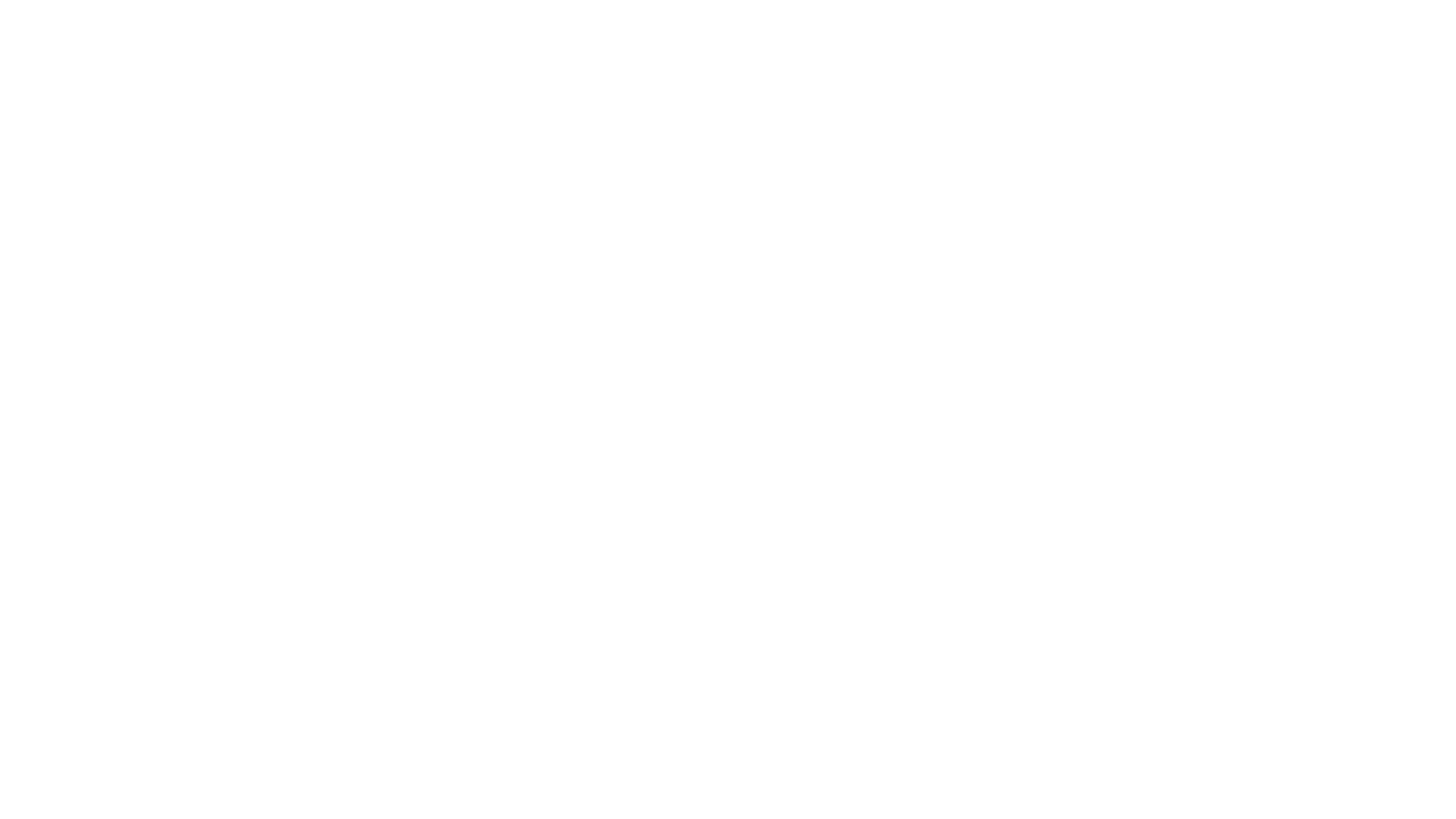 Fight the Fight
Stay in touch…drpaige@drpaige.com
www.DrPaige.com - drpaige@drpaige.com - @drpaigedo